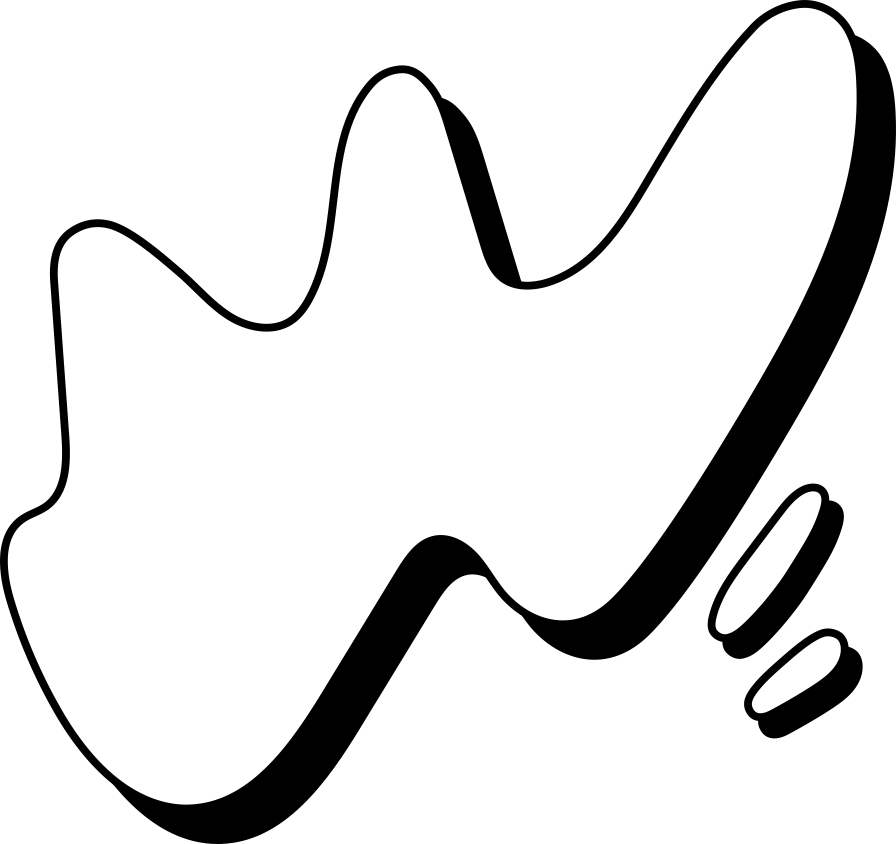 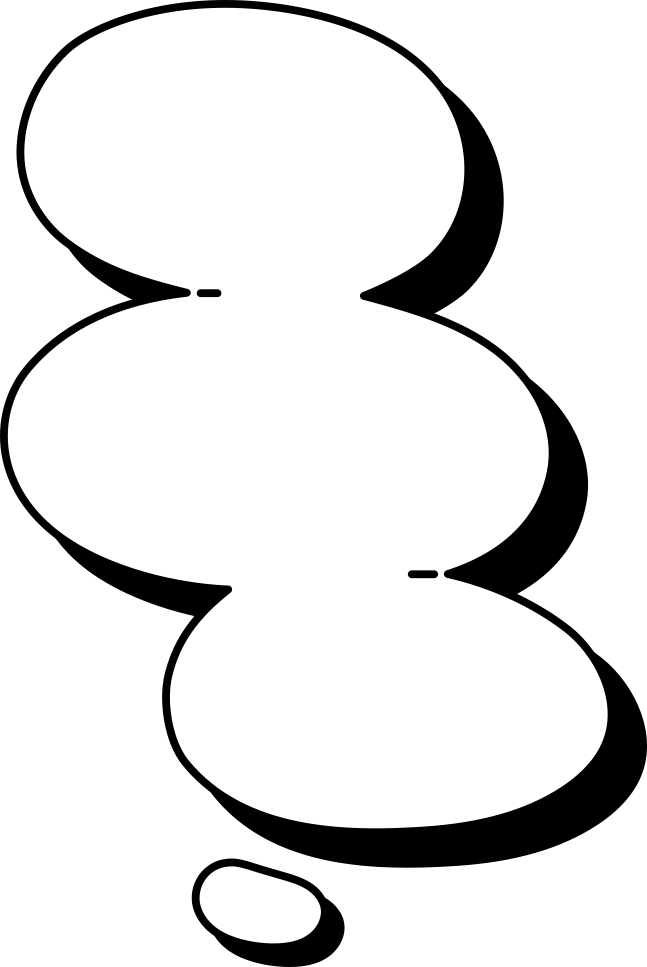 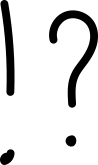 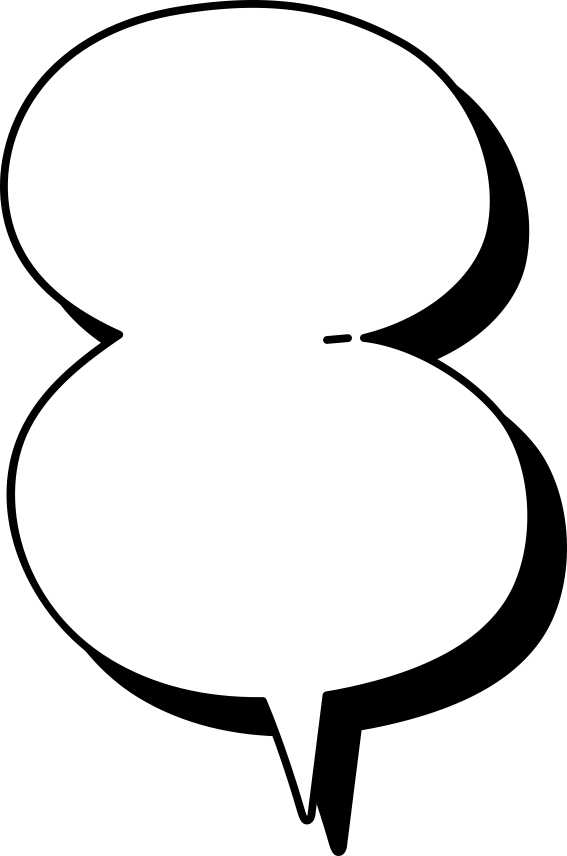 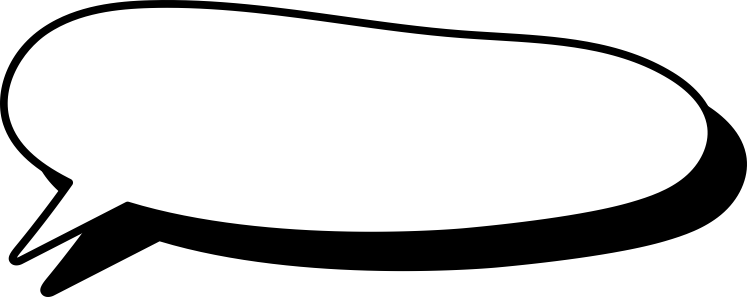 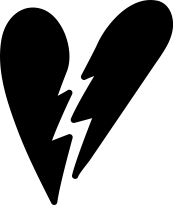 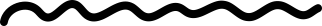 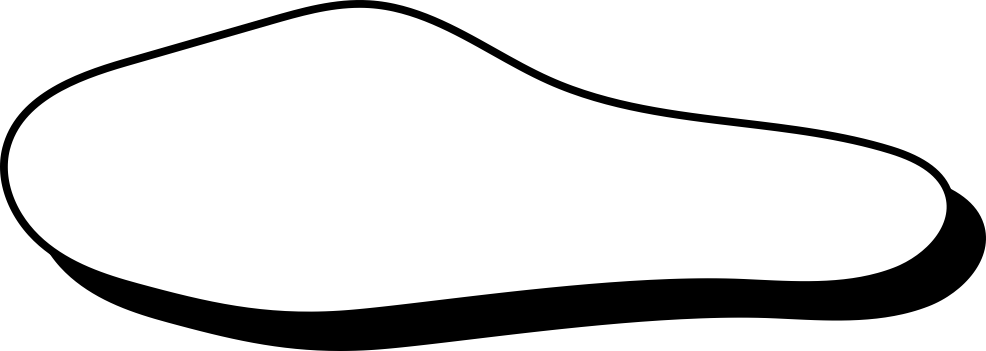 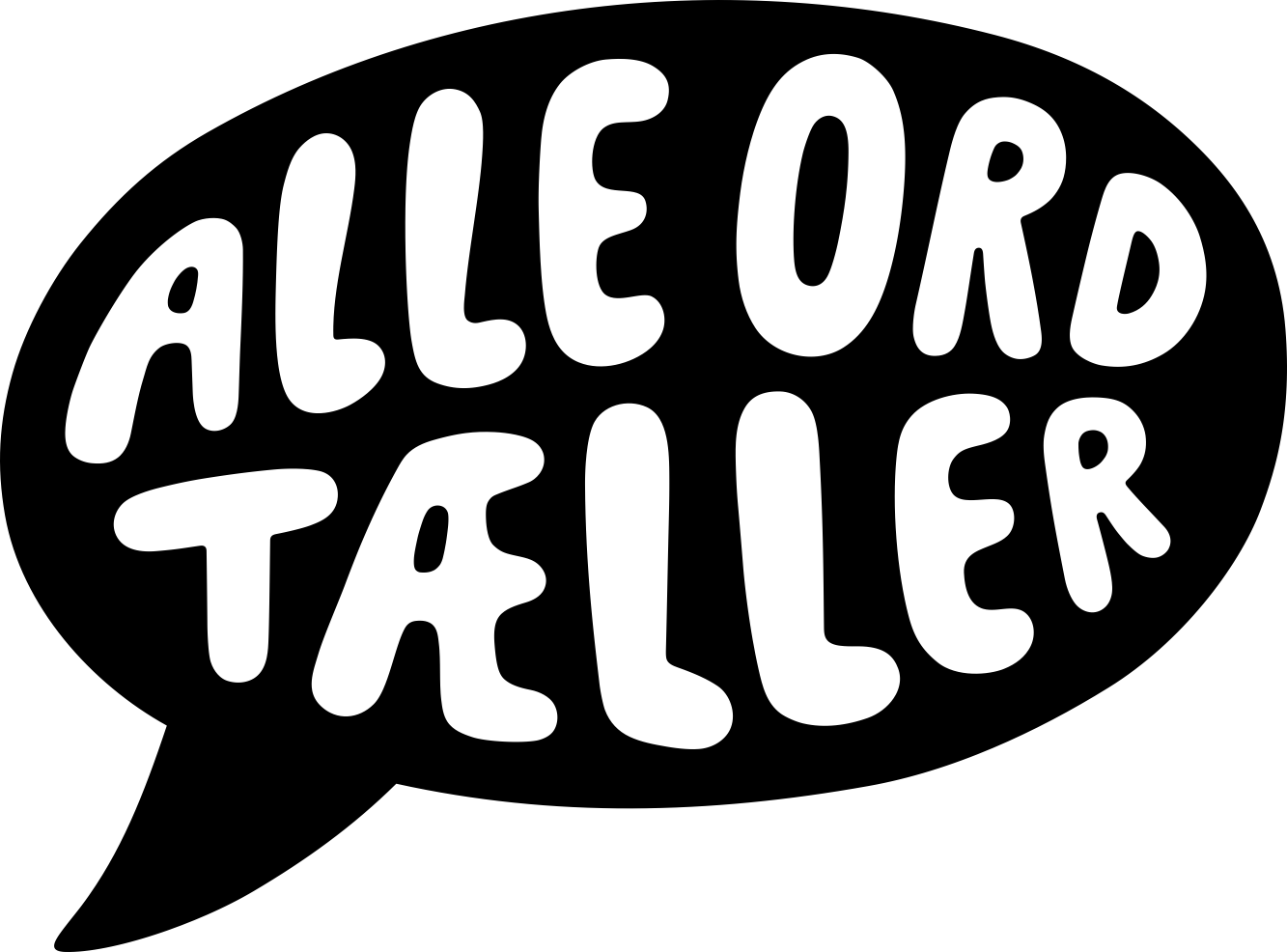 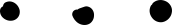 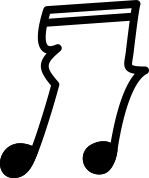 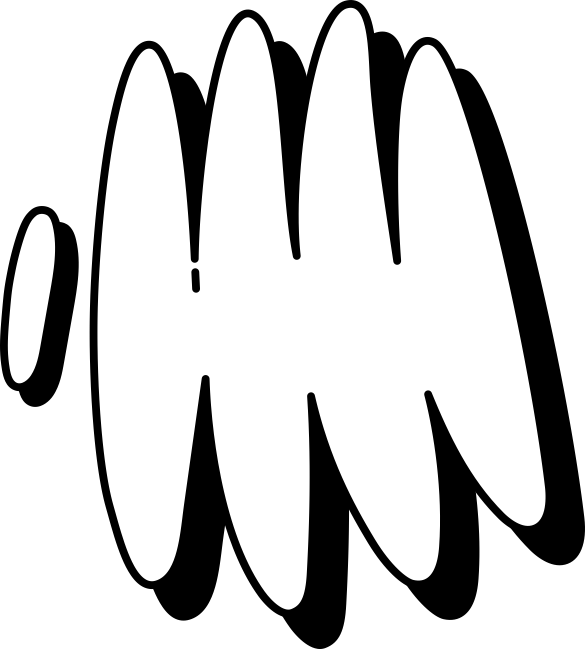 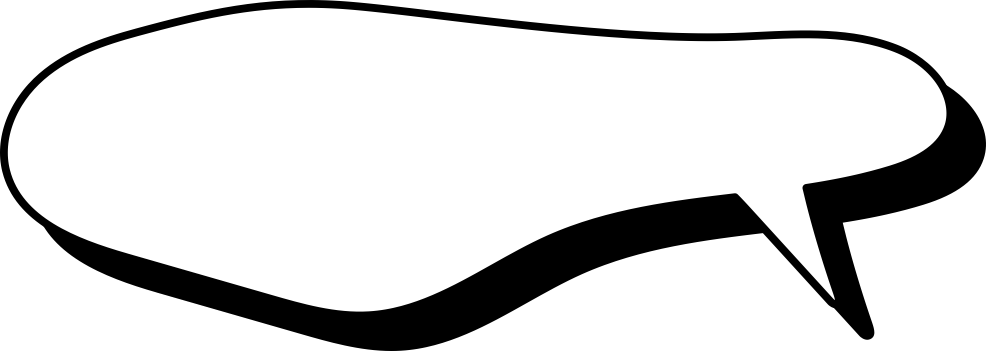 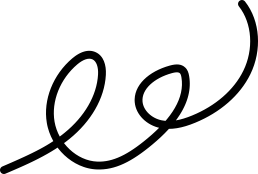 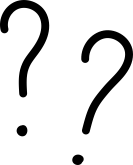 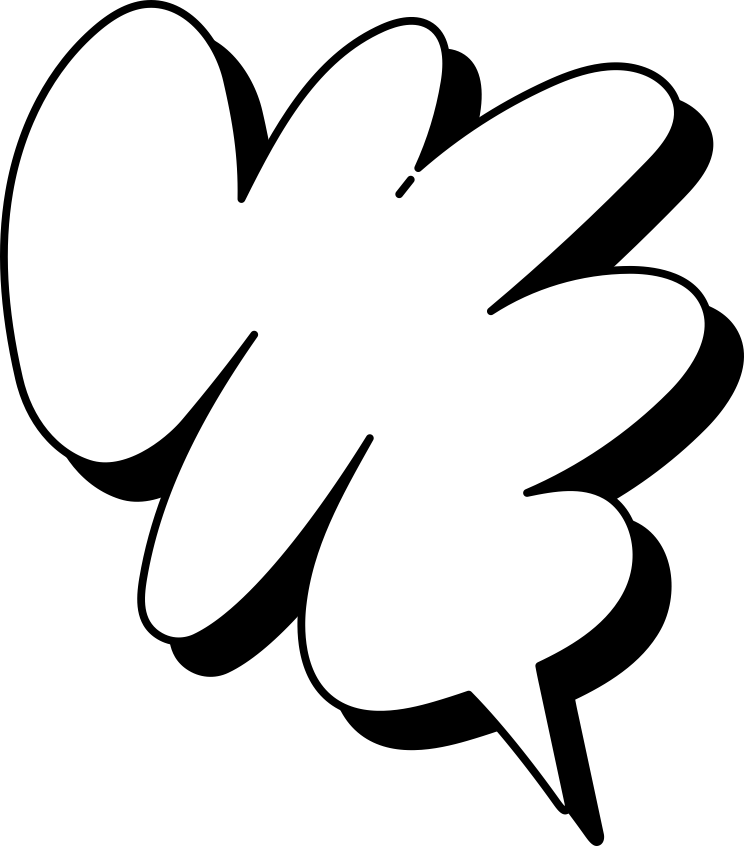 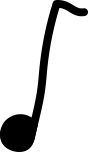 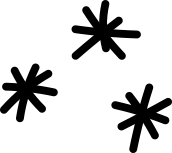 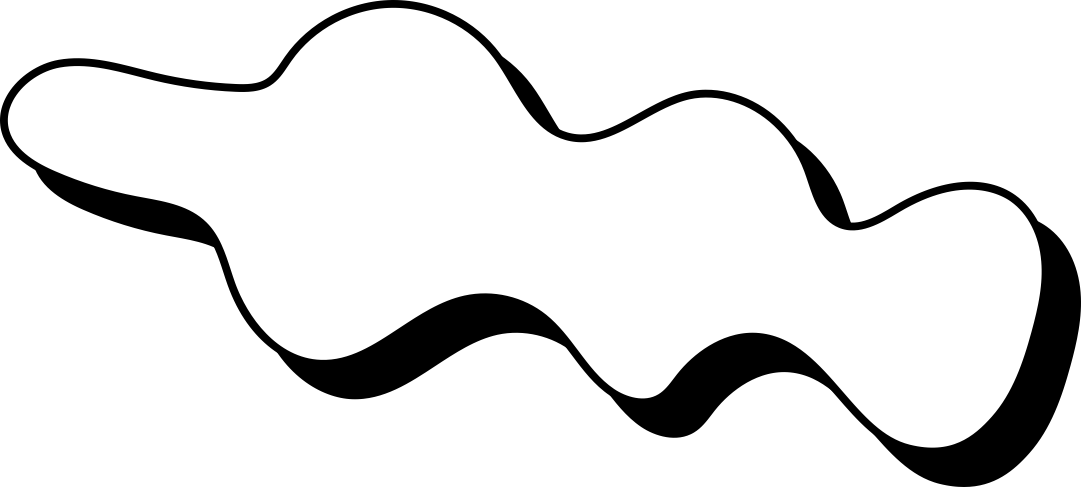 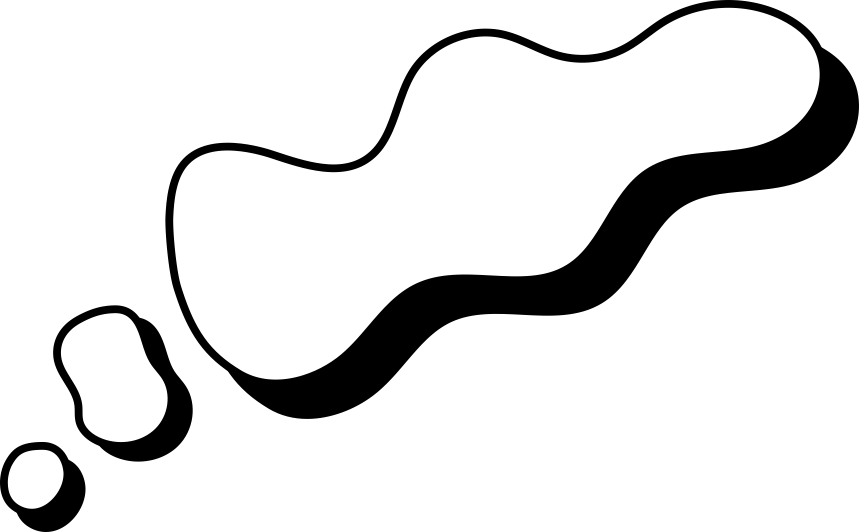 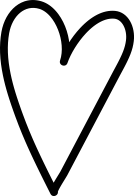 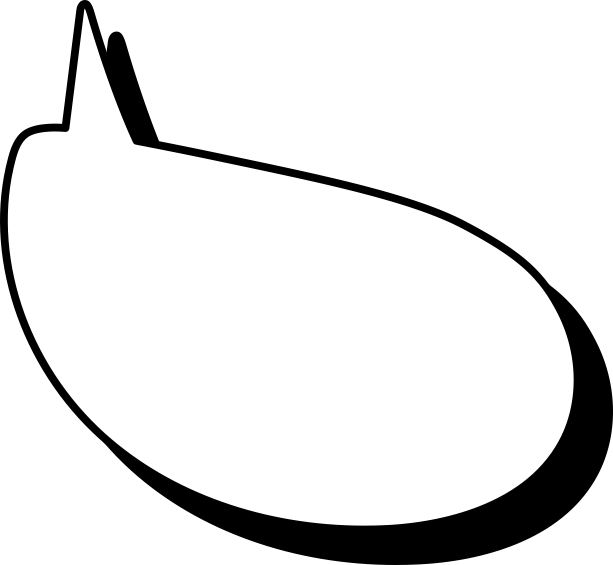 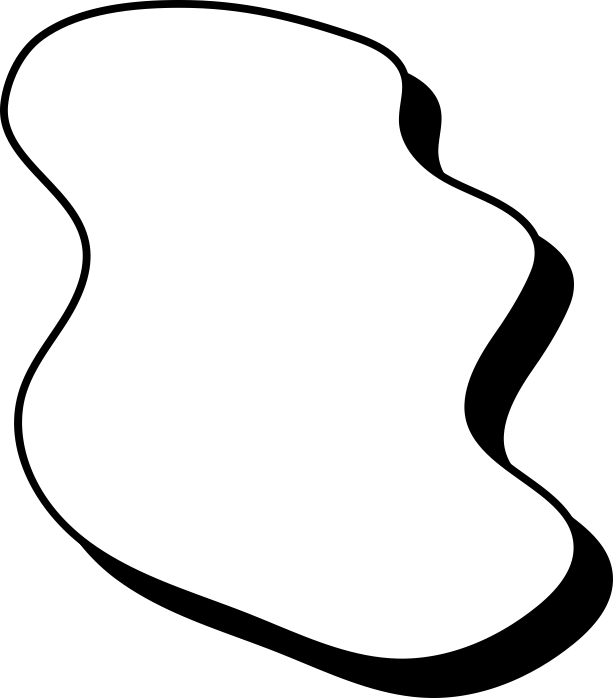 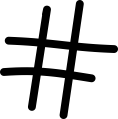 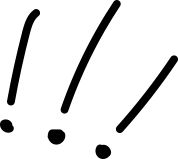 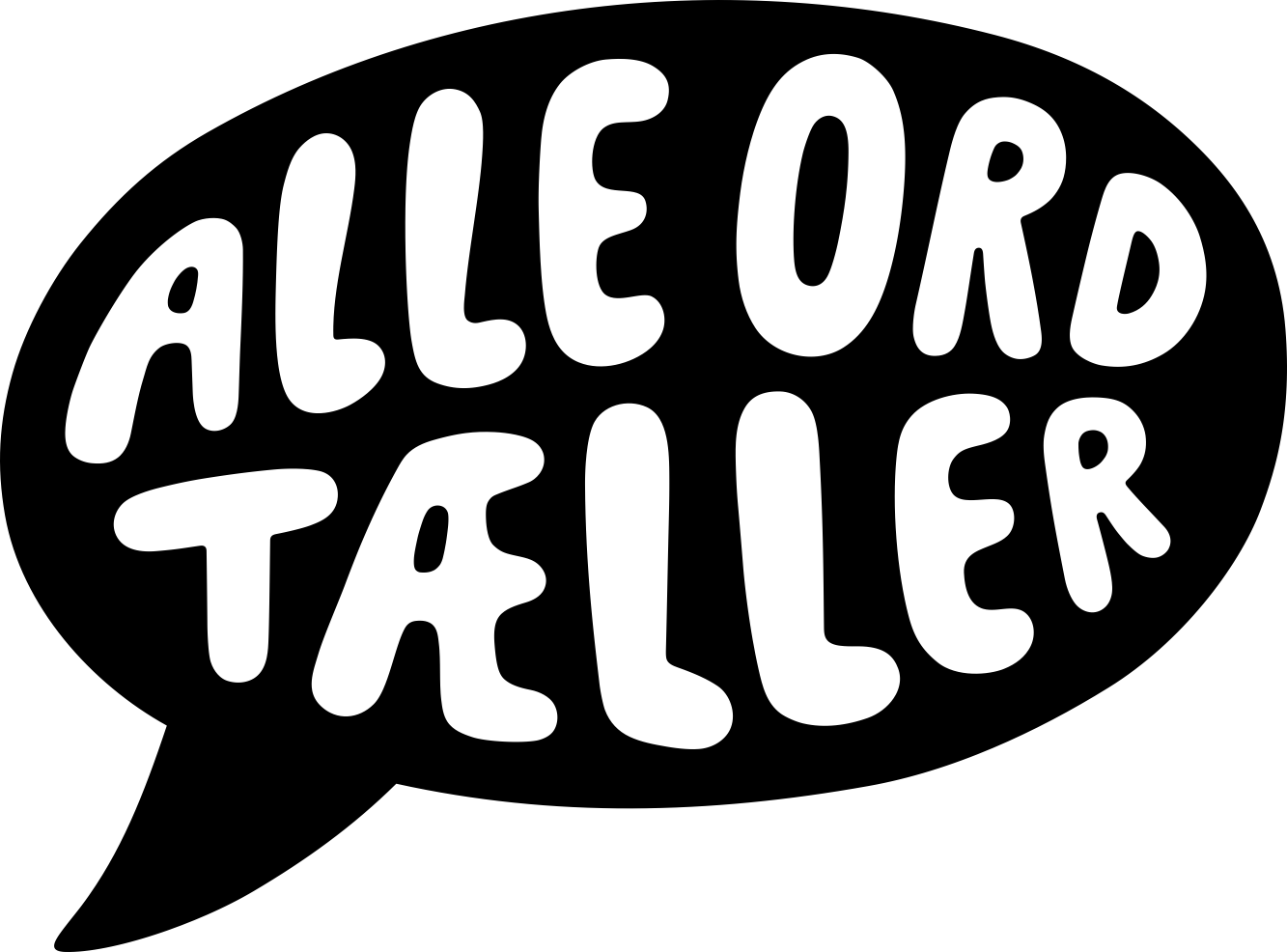 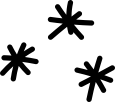 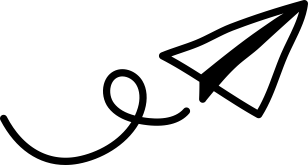 Mangakampsport
For mellemtrin
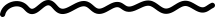 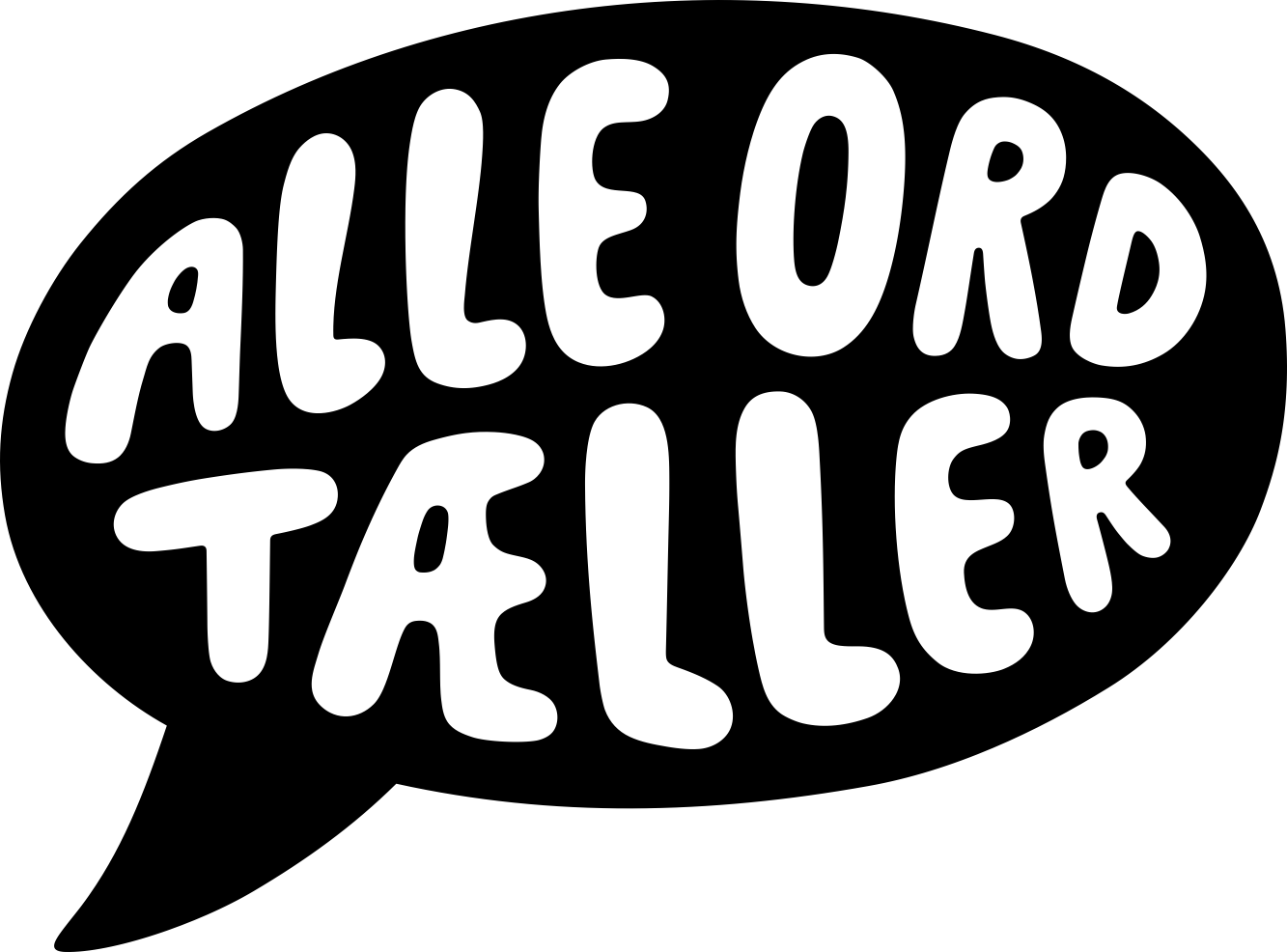 Program
1: Introduktion til kampmanga
2: Design din mangakarakter
3: Skab en kampstribe
4: Design din egen kampbandana
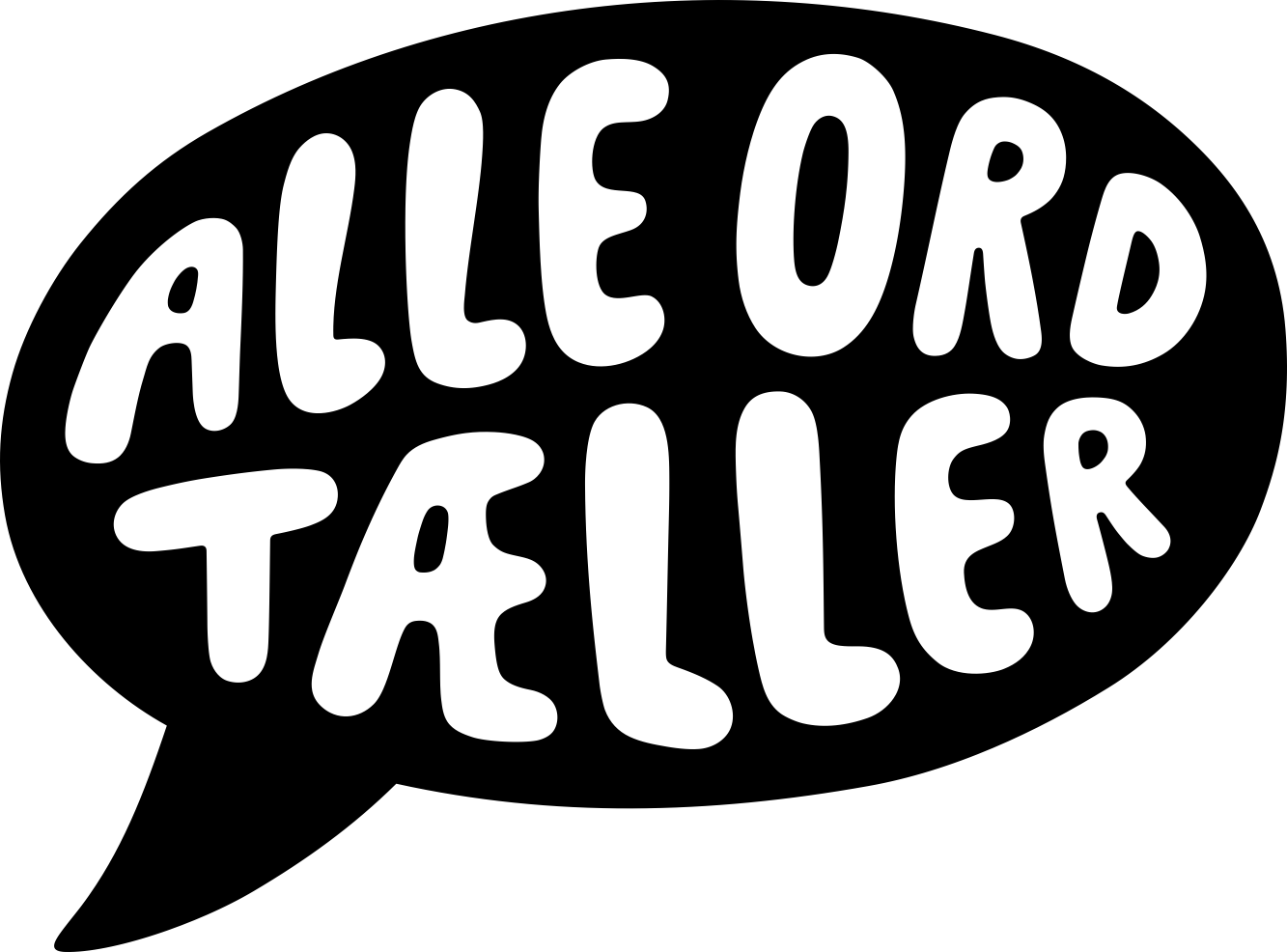 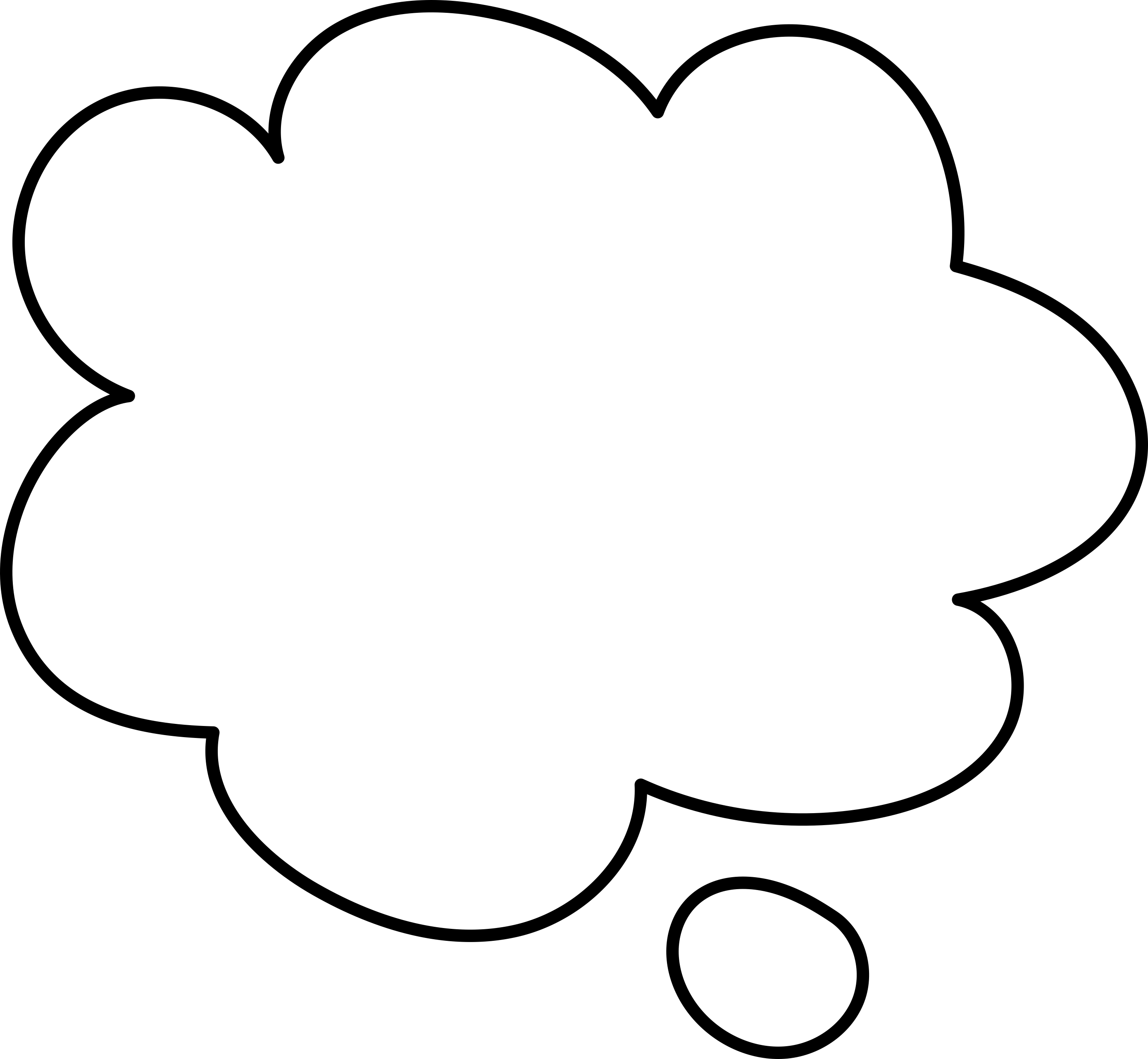 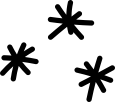 1: Introduktion til kampmanga
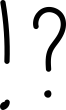 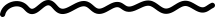 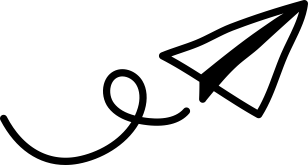 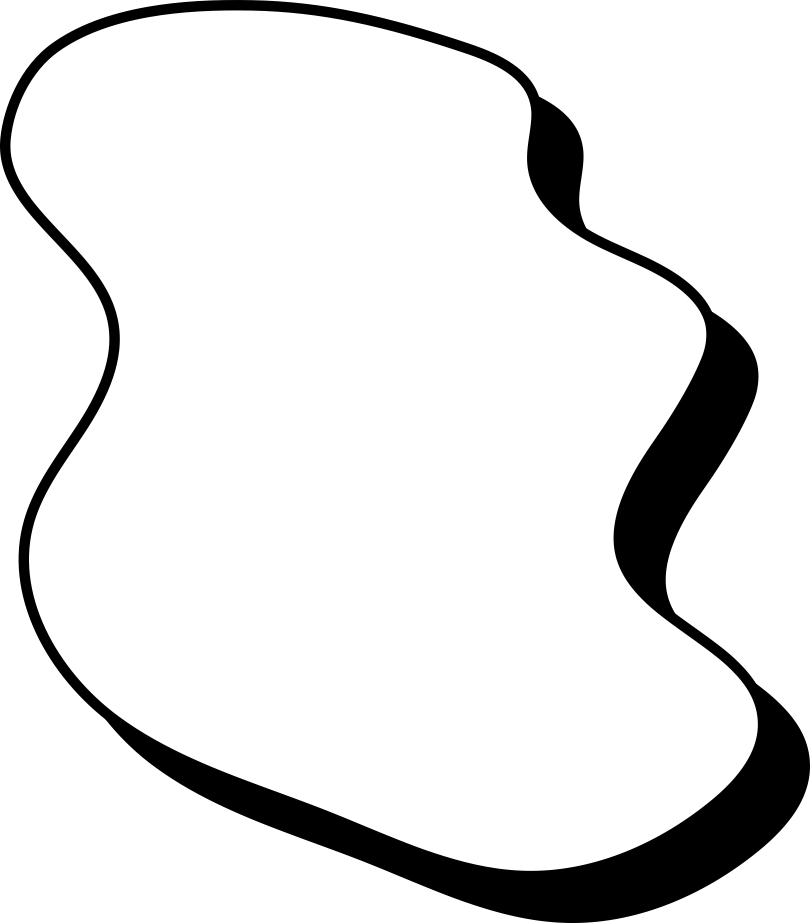 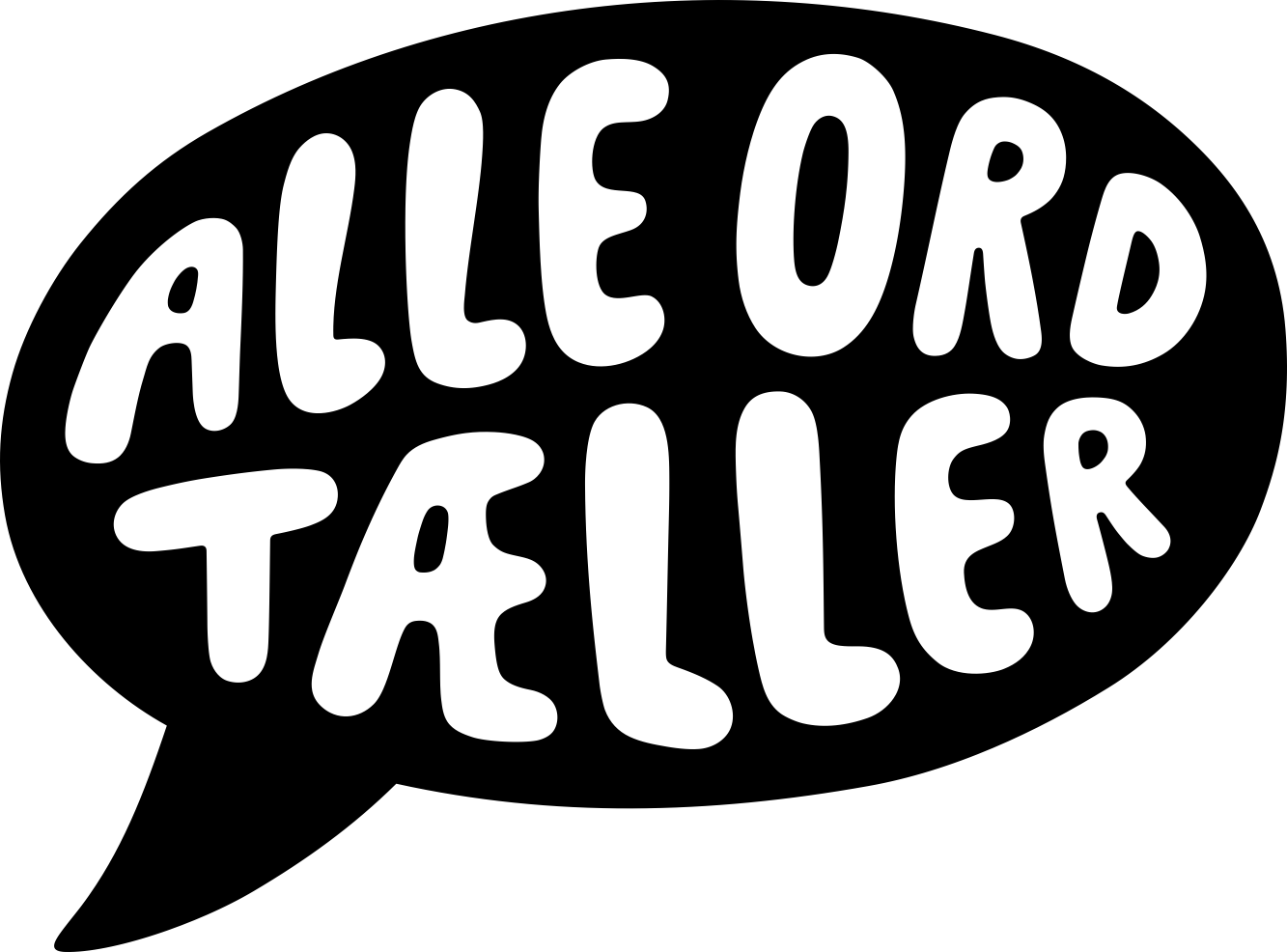 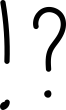 Explainer med Jonas fra Ultra Nyt
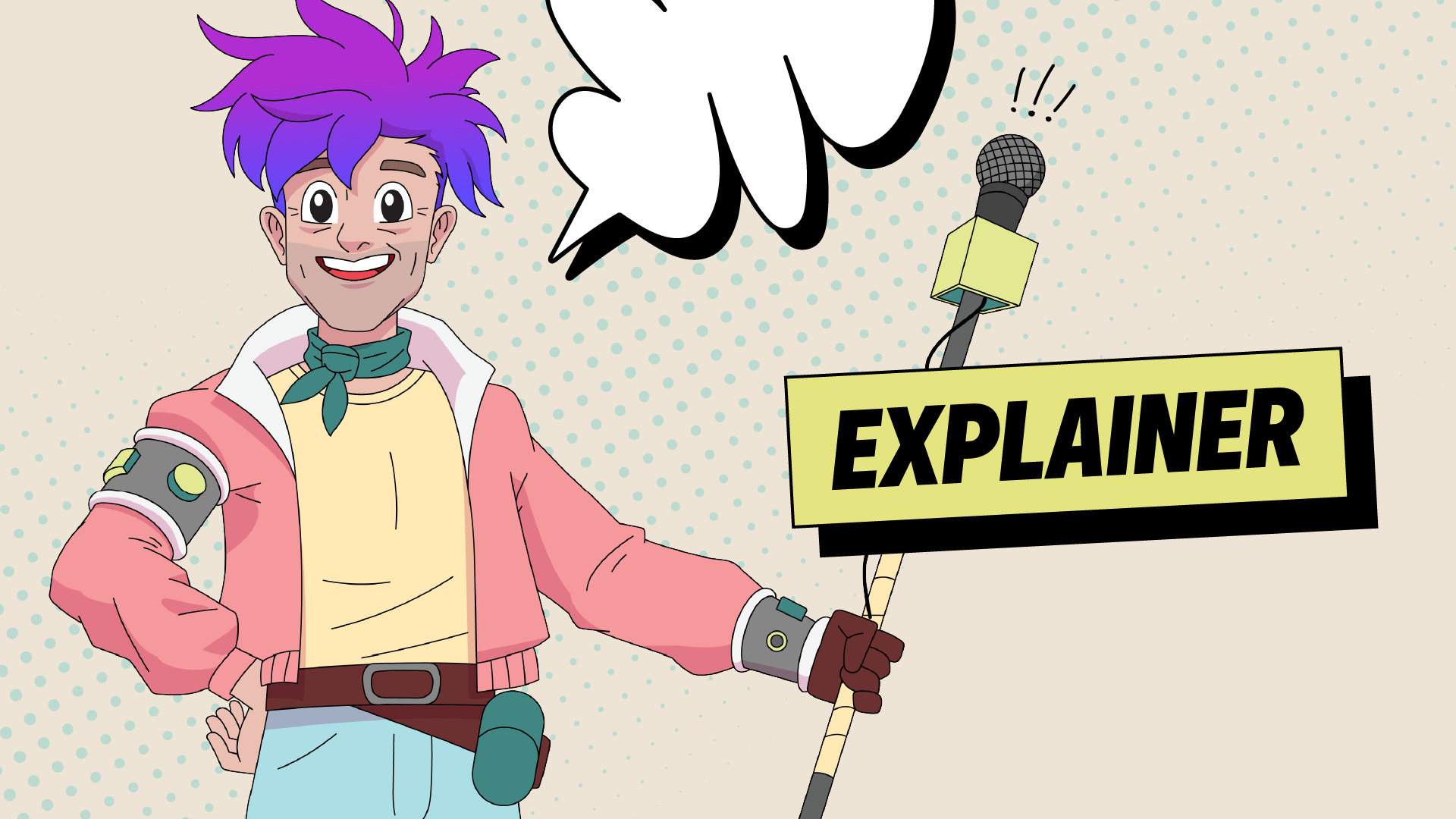 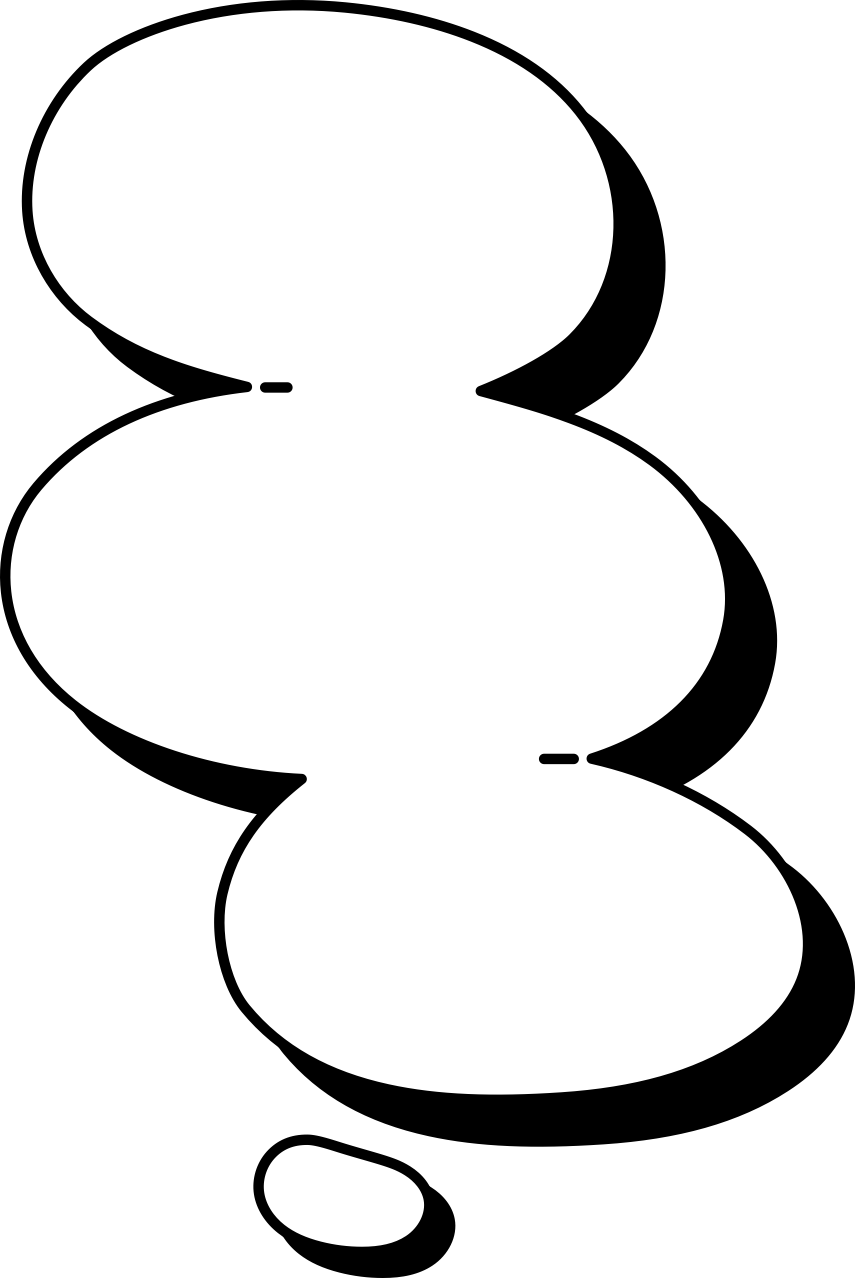 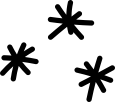 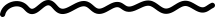 Kendetegn ved kampmanga
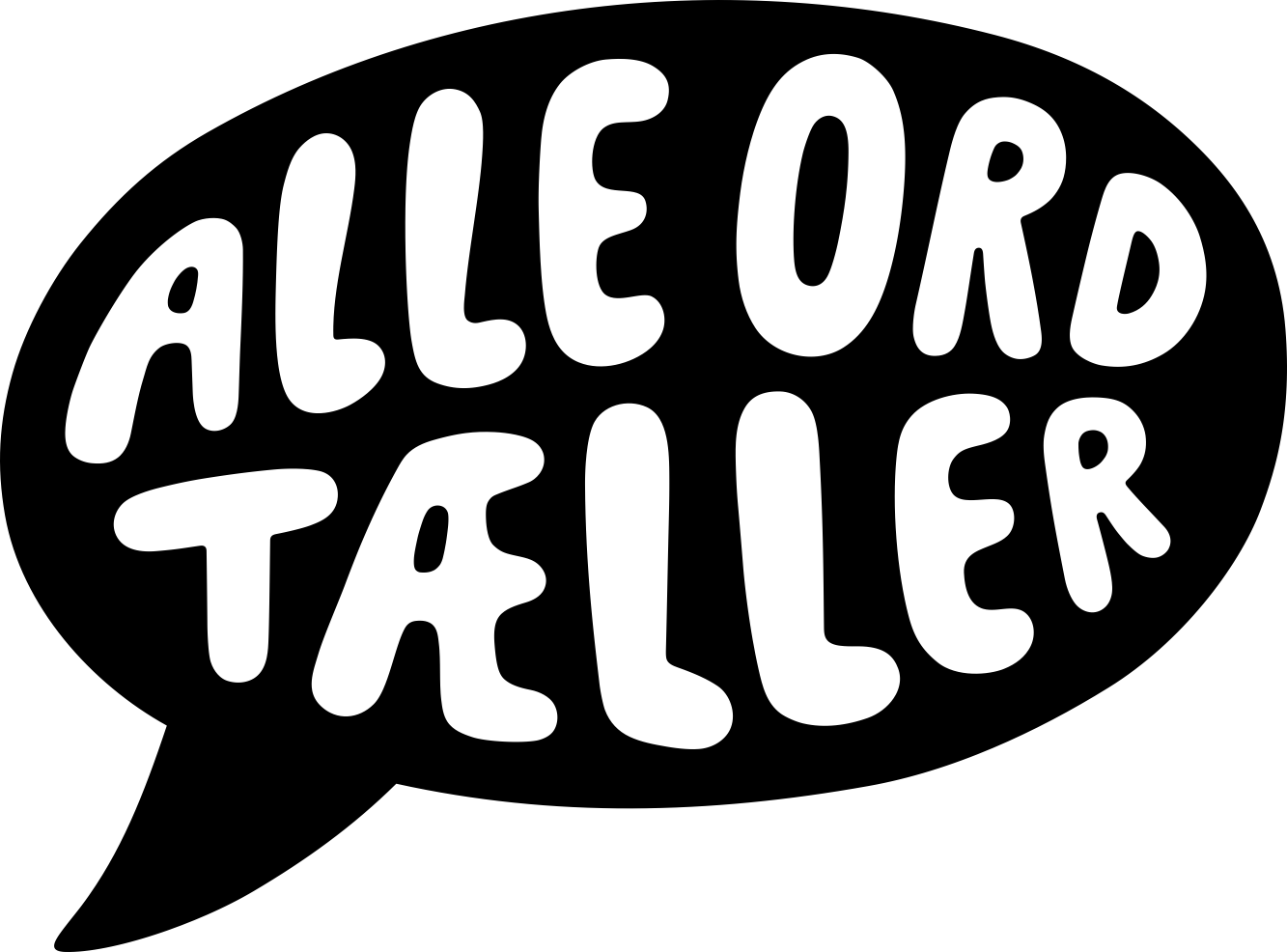 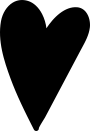 Kampfokuseret handling – Kampene driver historien frem.

Hovedperson med vilje og potentiale – Bliver stærkere gennem historien.

Træning og power-ups – Nye evner og udvikling gennem træning.

Fjender bliver venner – Rivaler ender ofte som allierede. Venskaber dannes gennem kampe

Dramatiske kampe – Overdrevne og følelsesladede opgør.

Styrkesystem – Klare niveauer eller rangsystemer.

Temaer som venskab og mod – Det er vilje, ikke kun styrke, der vinder.
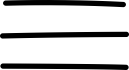 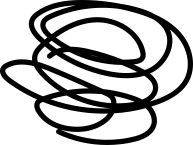 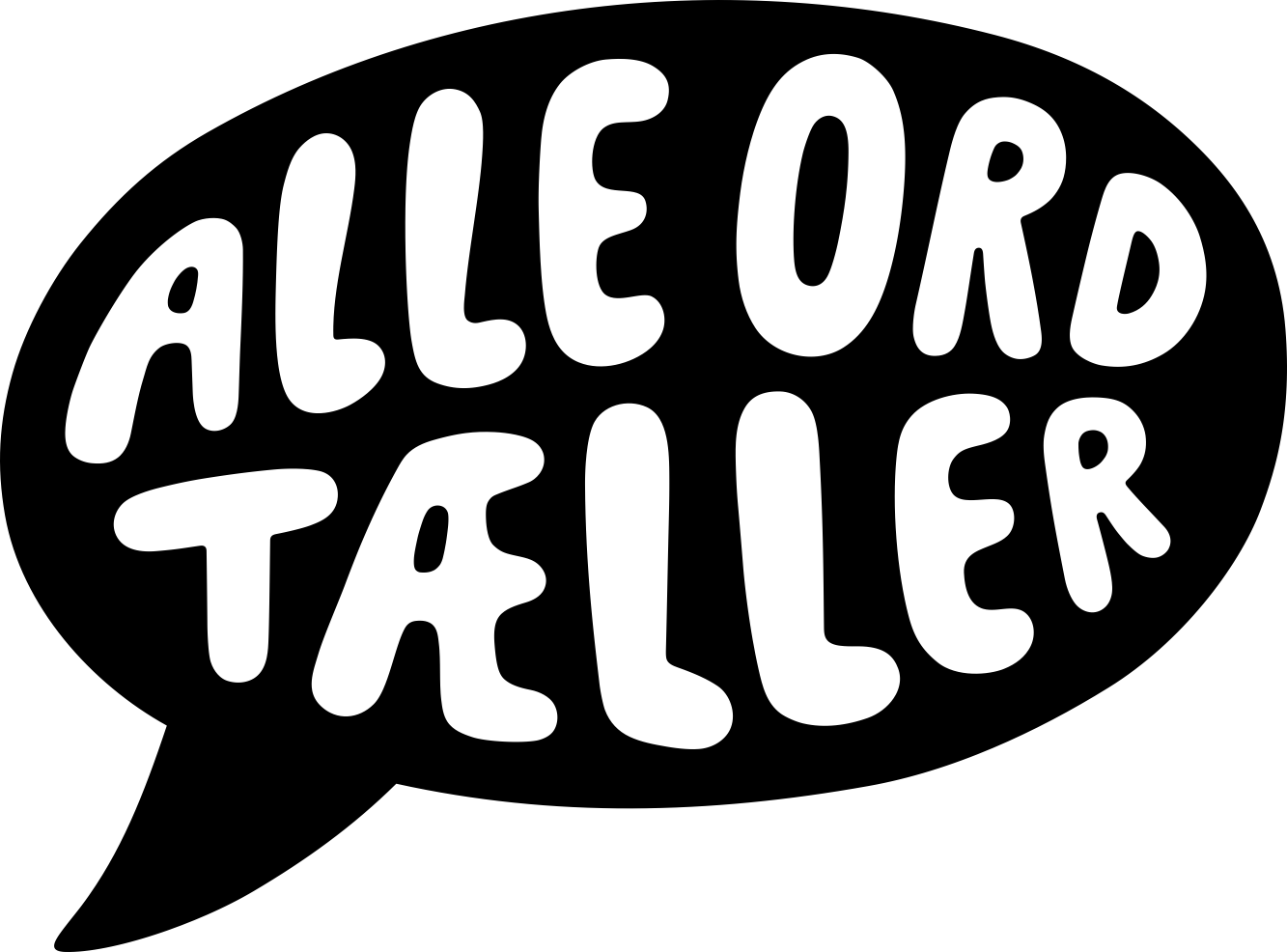 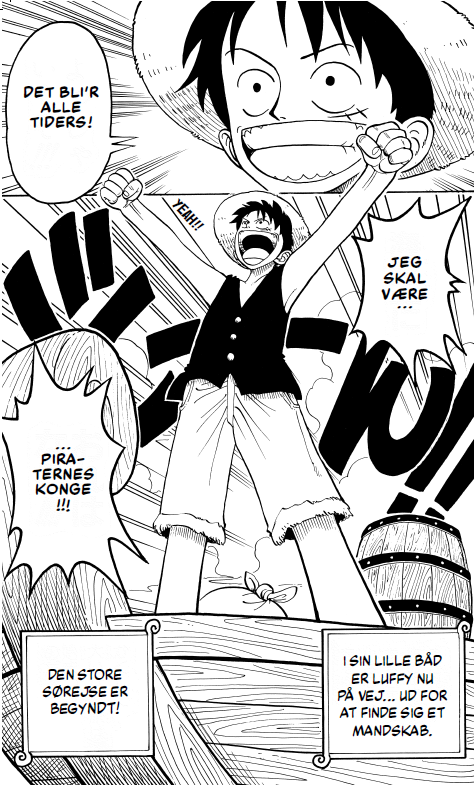 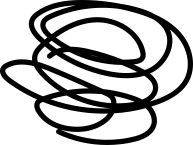 One Piece
Japansk manga- og anime-serie skabt af Eiichiro Oda.Hovedpersonen er Monkey D. Luffy, en ung dreng der drømmer om at blive "Piraternes Konge". 

For at opnå det, må han finde den legendariske skat One Piece, som den tidligere Piraternes Konge, efterlod et ukendt sted i verden.
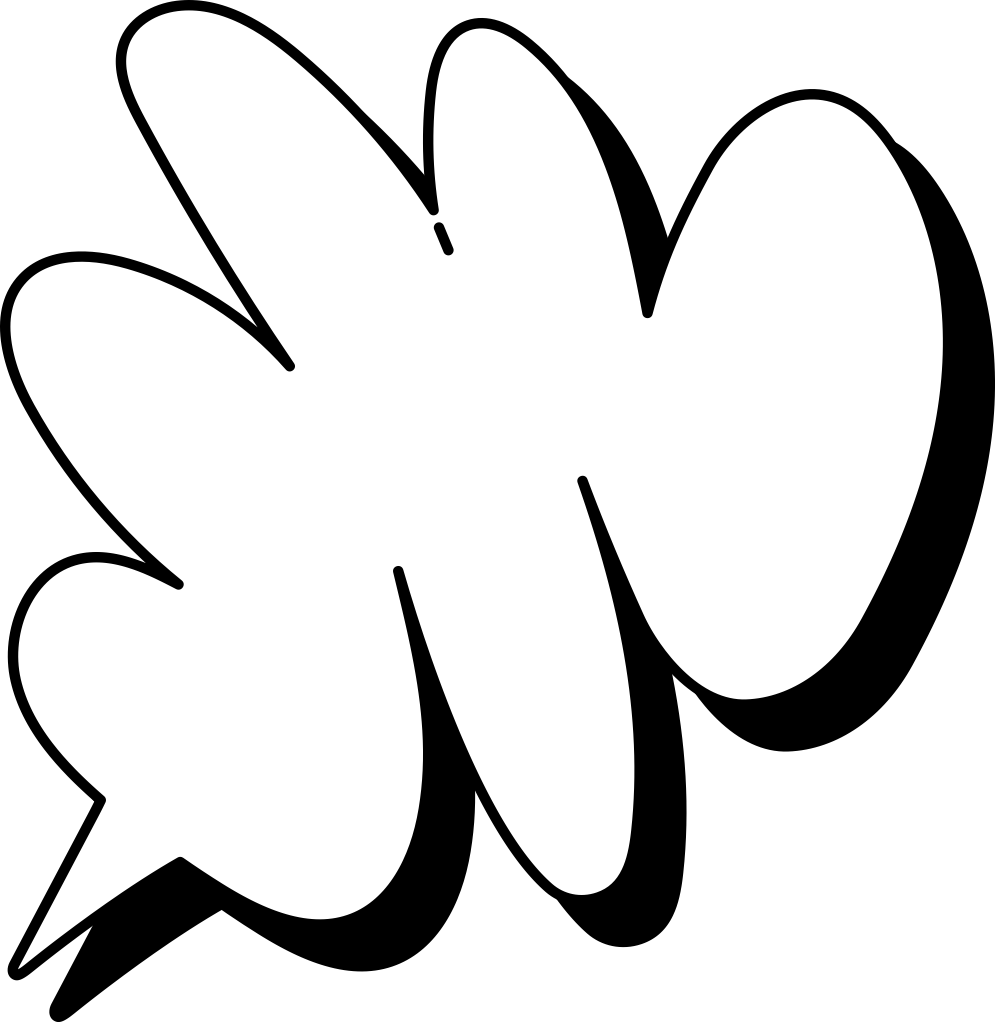 Læs fra højre mod venstre
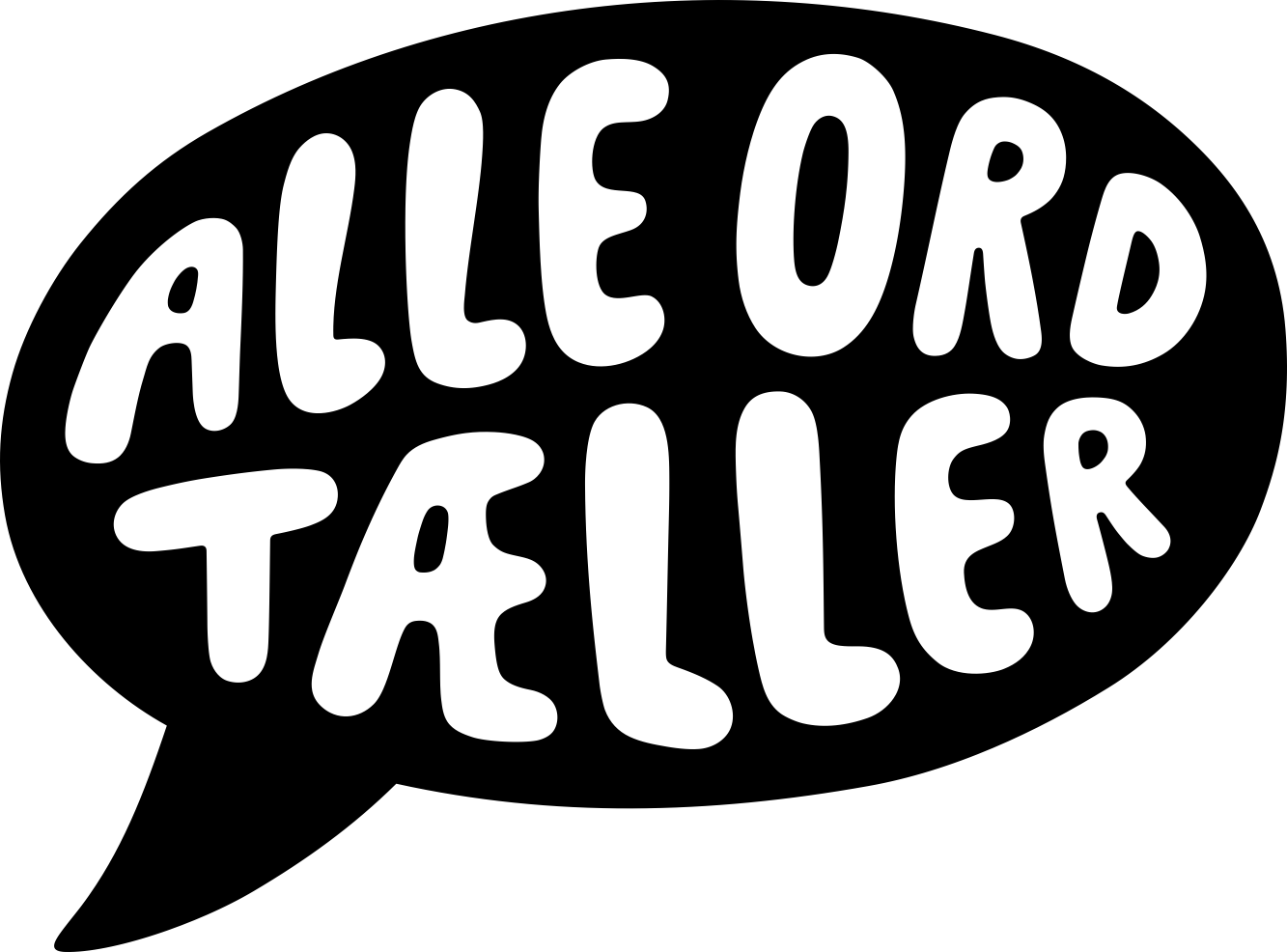 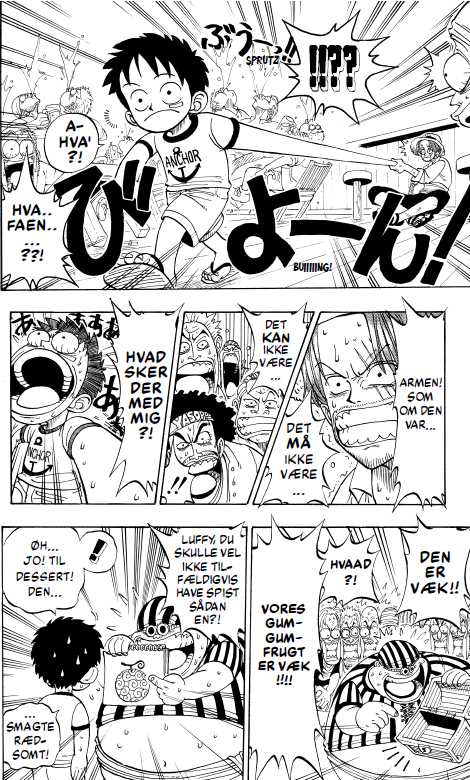 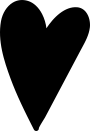 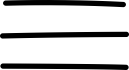 Luffy har spist en Gumgumfrugt, som giver ham evnen til at strække sin krop som gummi - men han sinker i vand...
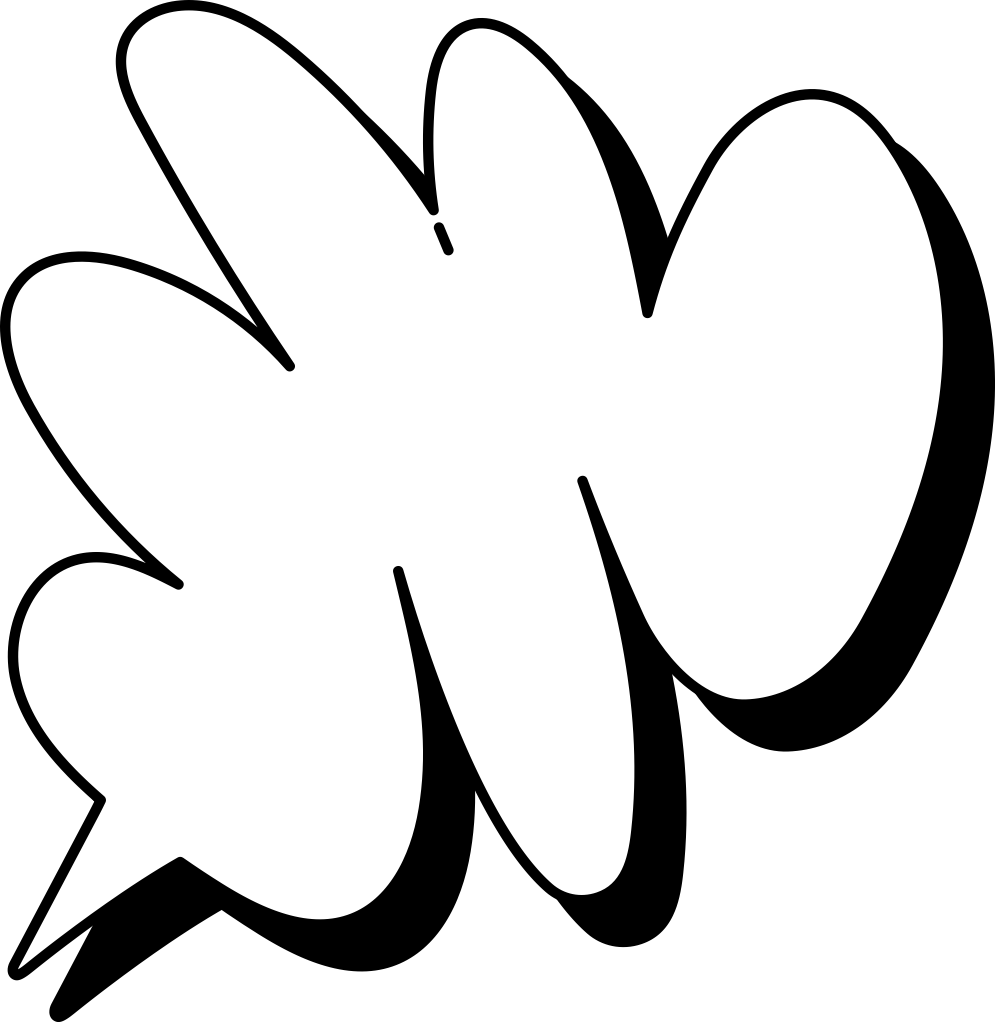 Læs fra højre mod venstre
Luffy's karaktertræk
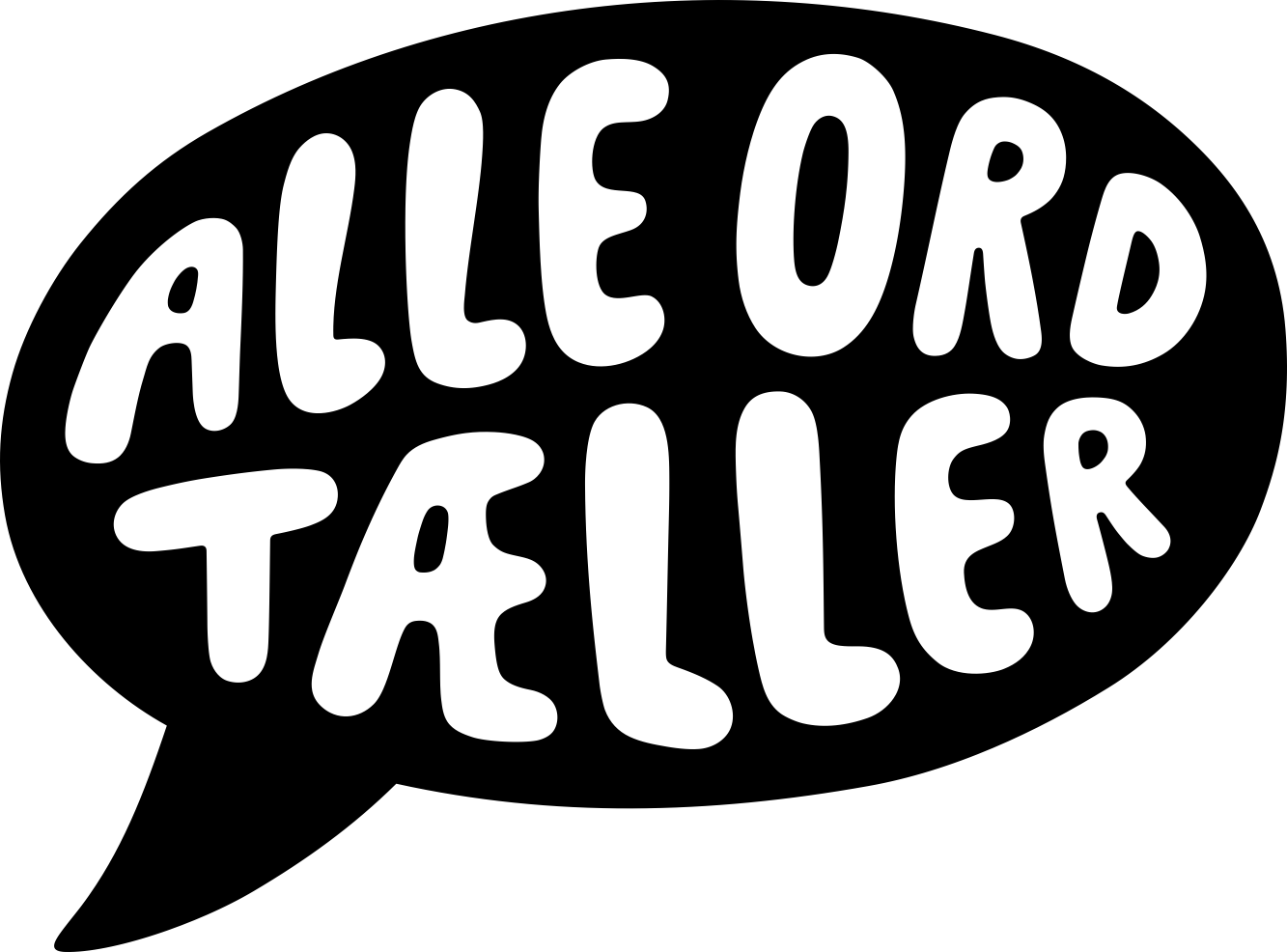 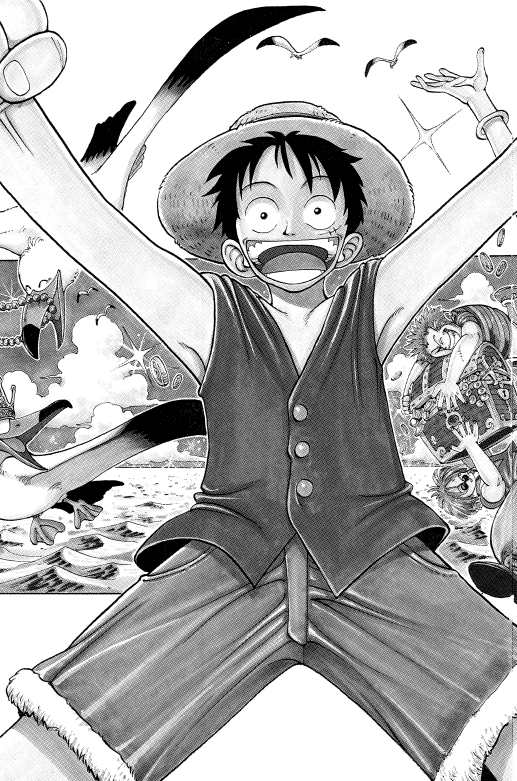 Stærk vilje – Giver aldrig op, selv når alt virker håbløst.

Frihedsønske – Drømmer om at blive Piratkonge og sejle frit.

Loyal – Beskytter sine venner for enhver pris.

Impulsiv – Handler ofte før han tænker.

Ledertype – Får folk til at følge ham – frivilligt.

Gummipistol – Hans mest brugte evne, hvor han bruger sin arm som en pistol
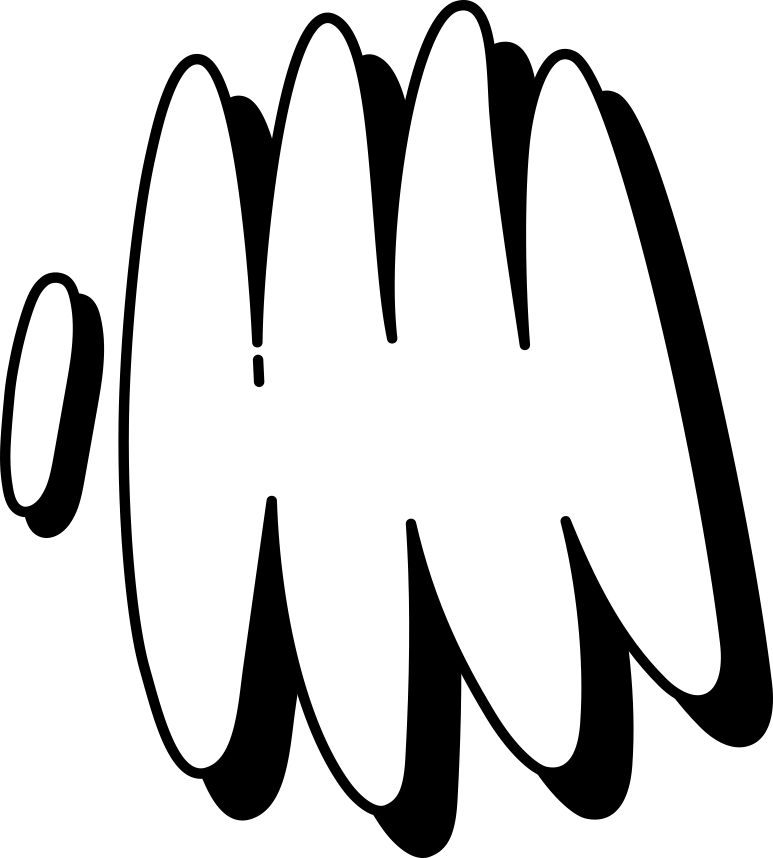 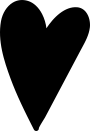 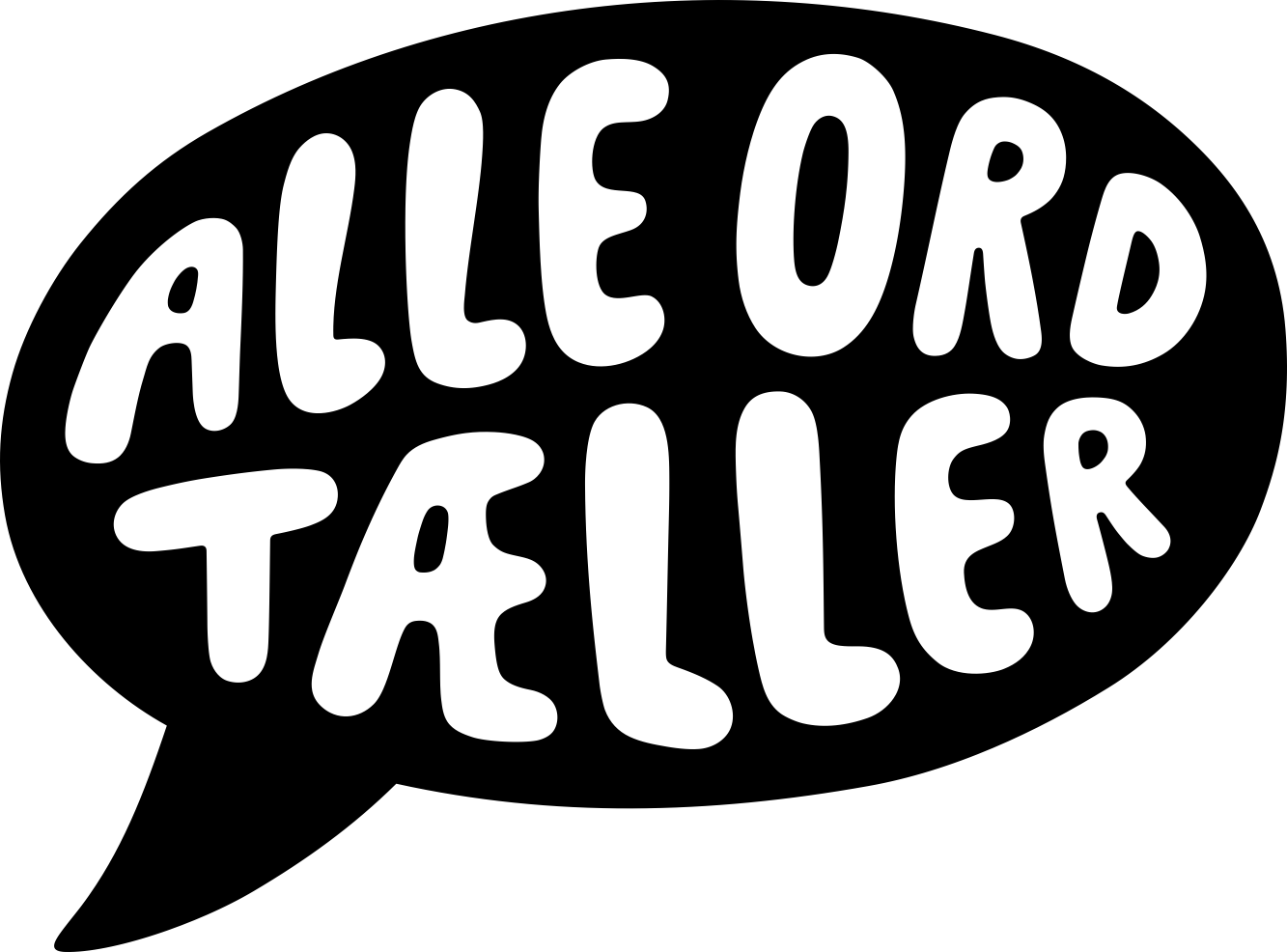 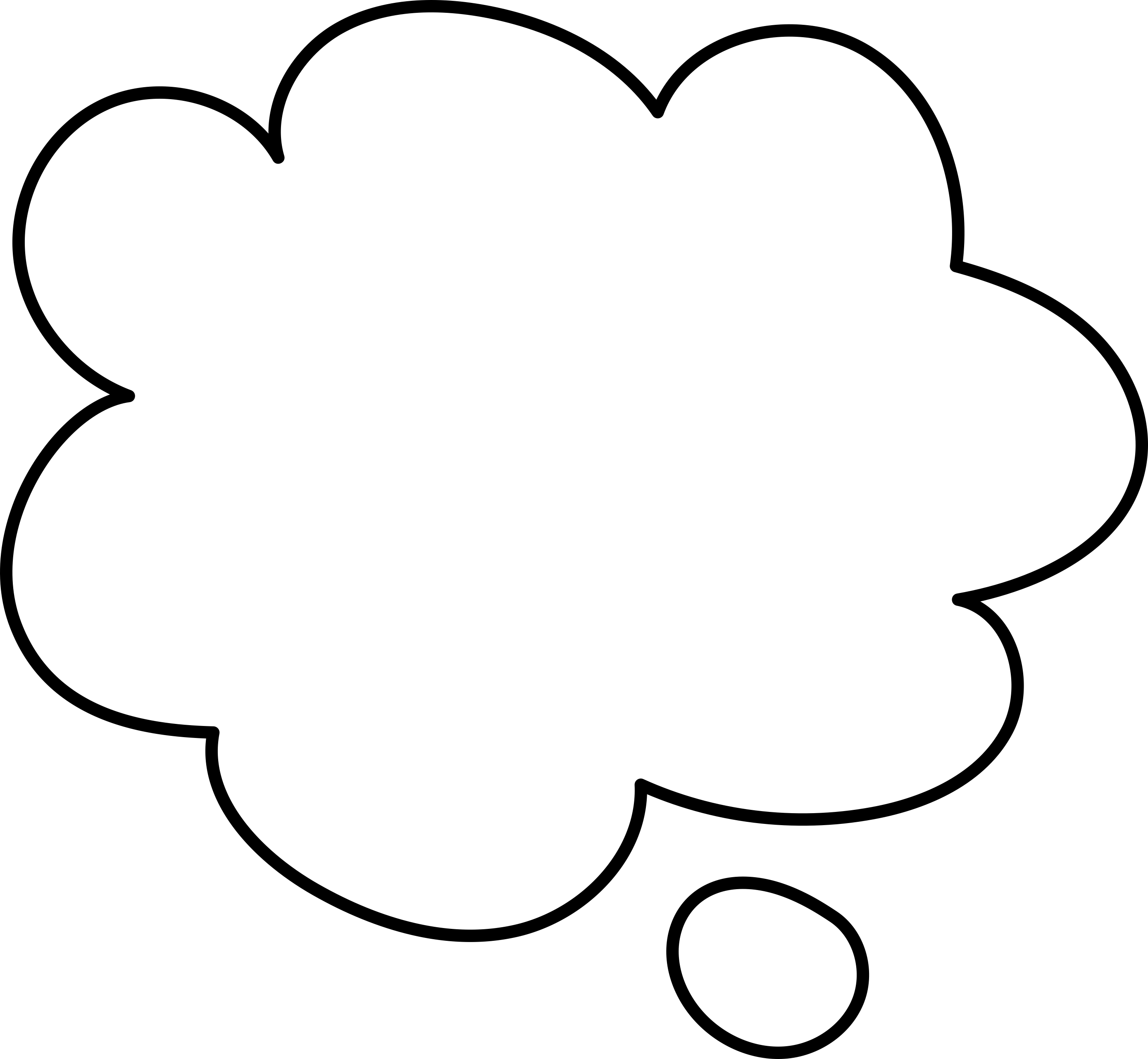 2: Design din mangakarakter
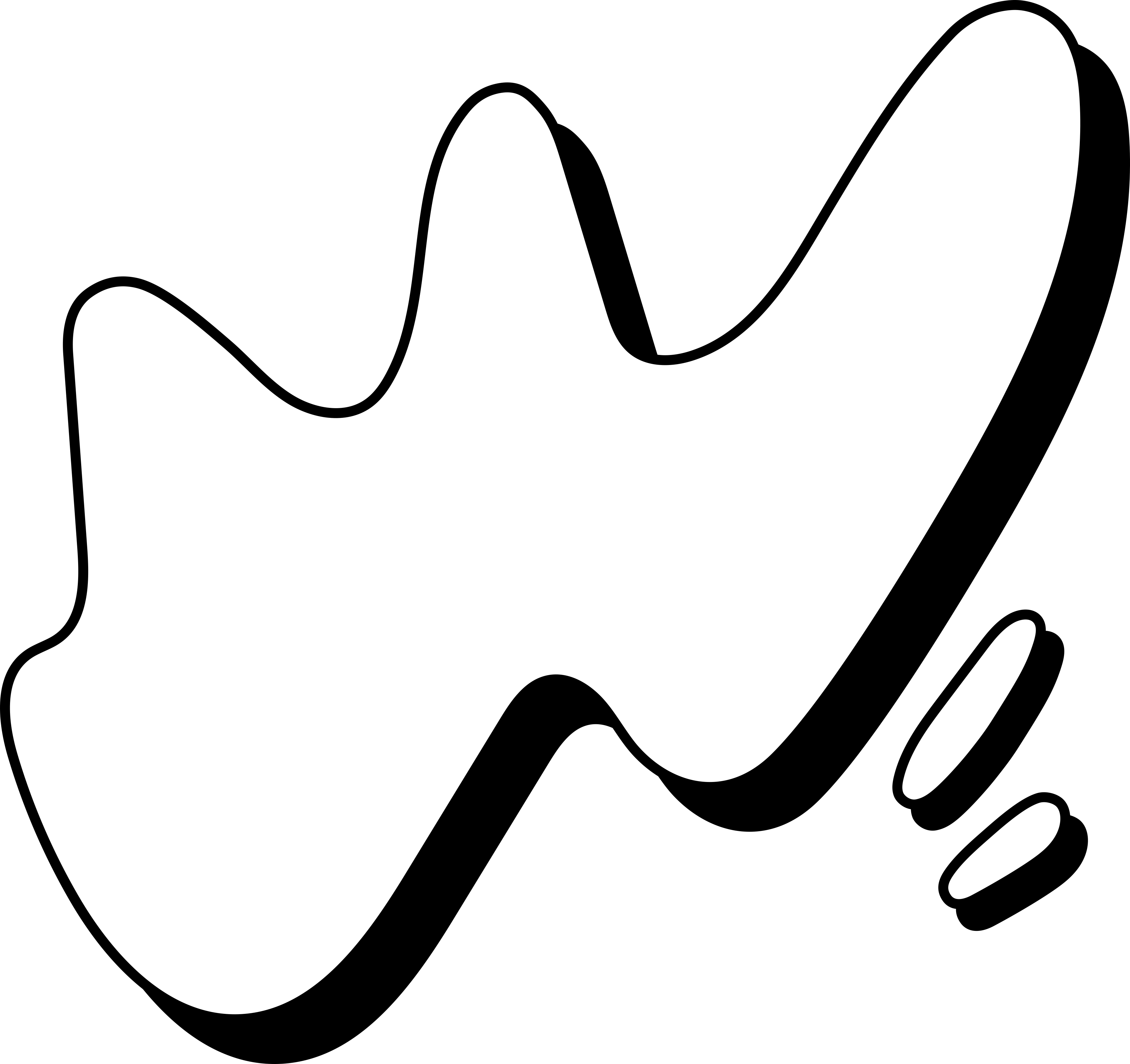 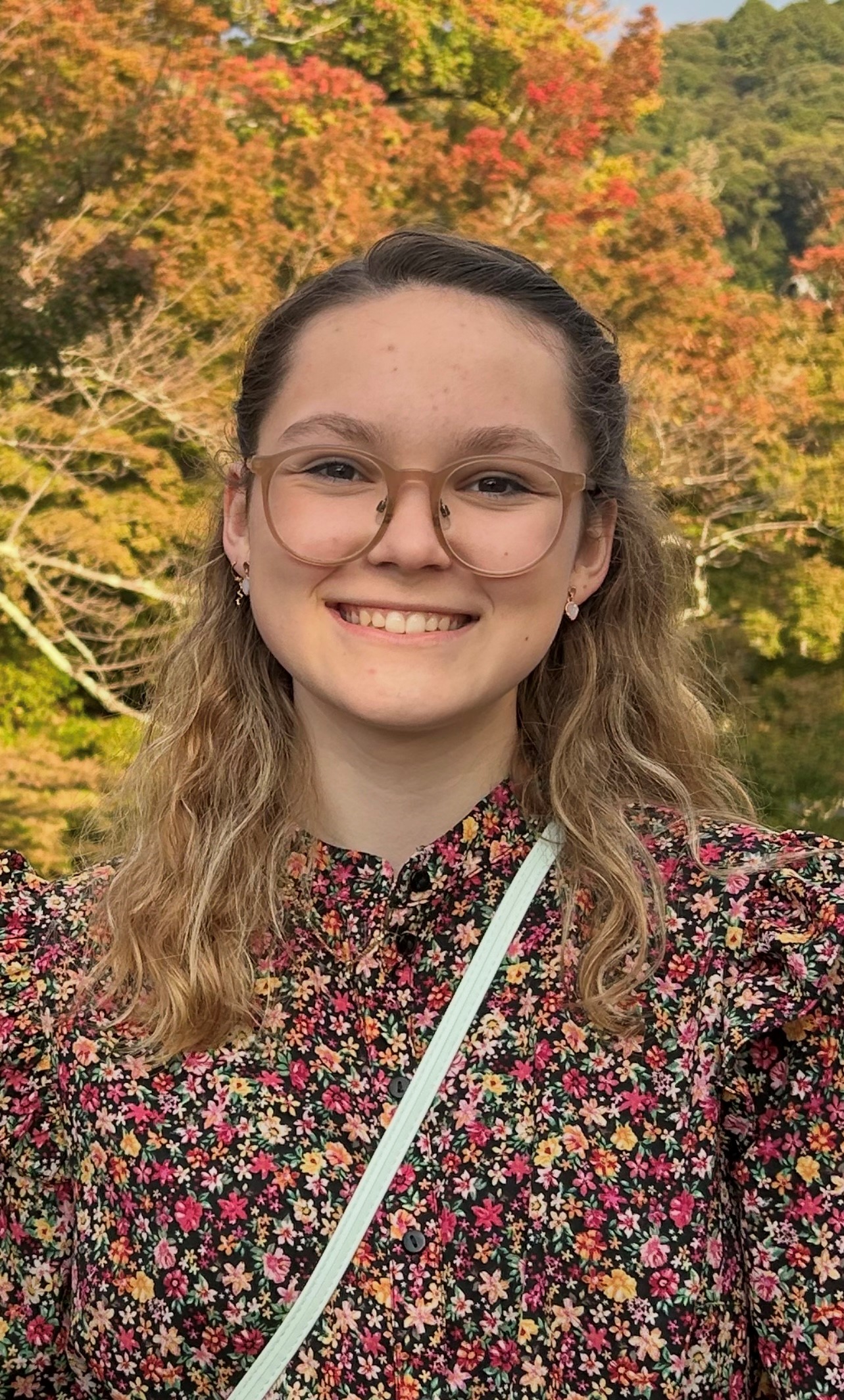 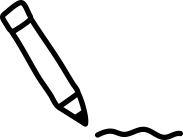 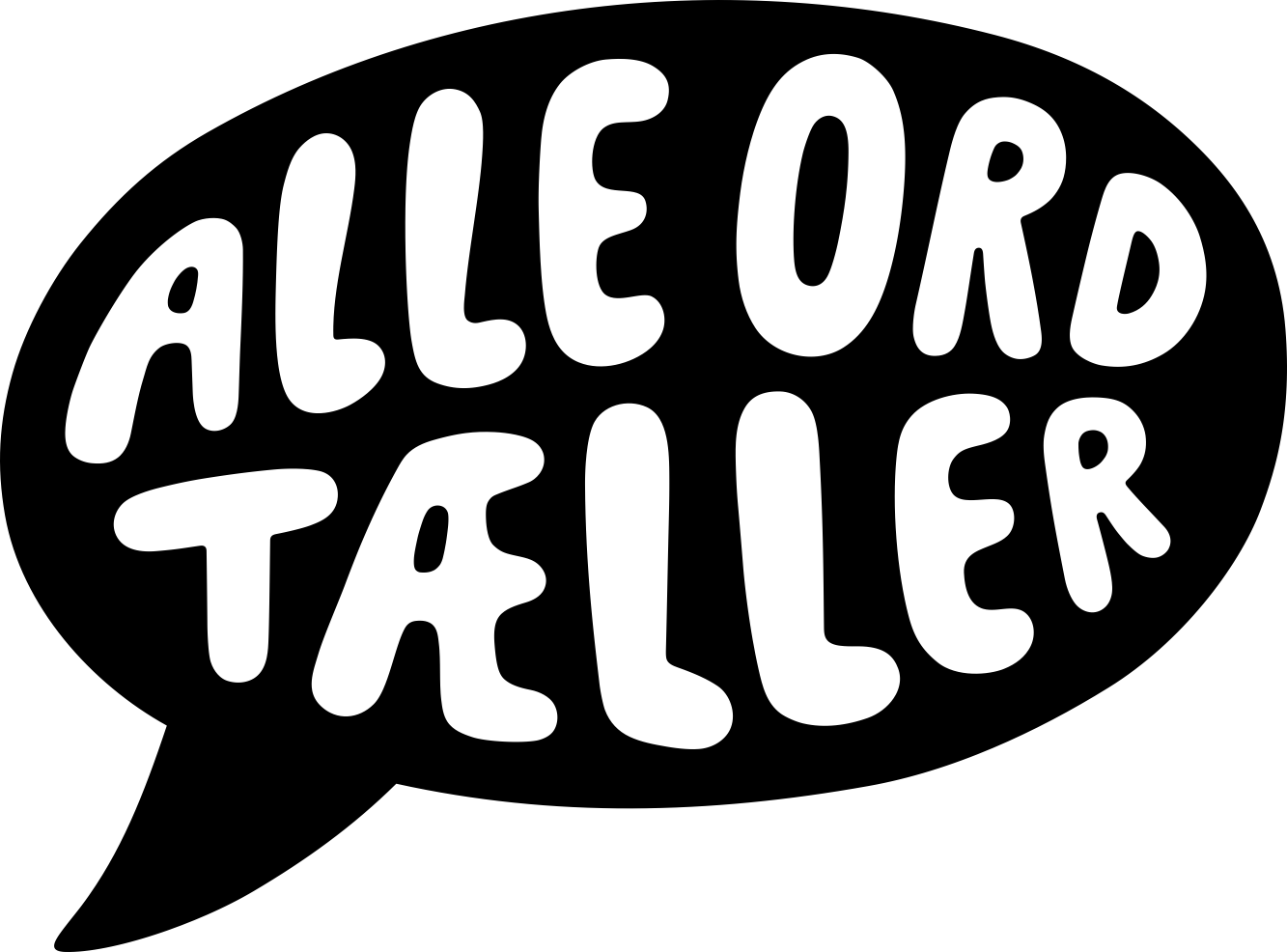 Tegn Manga med Emma Liv
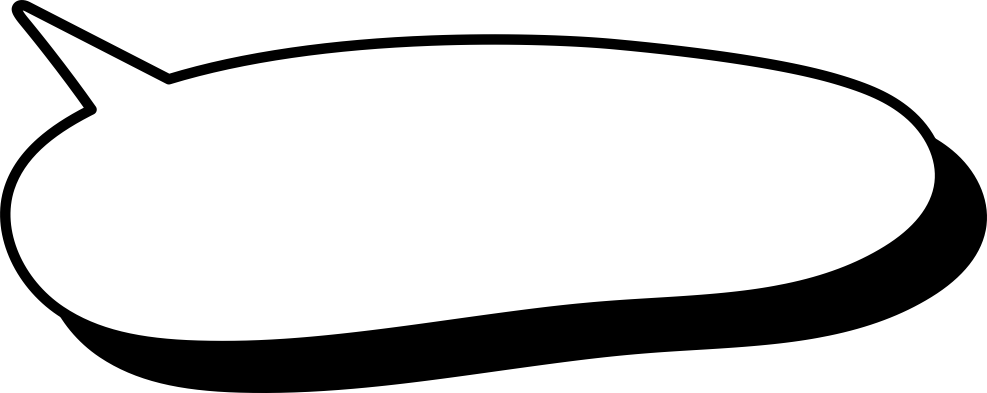 Design din mangakarakter
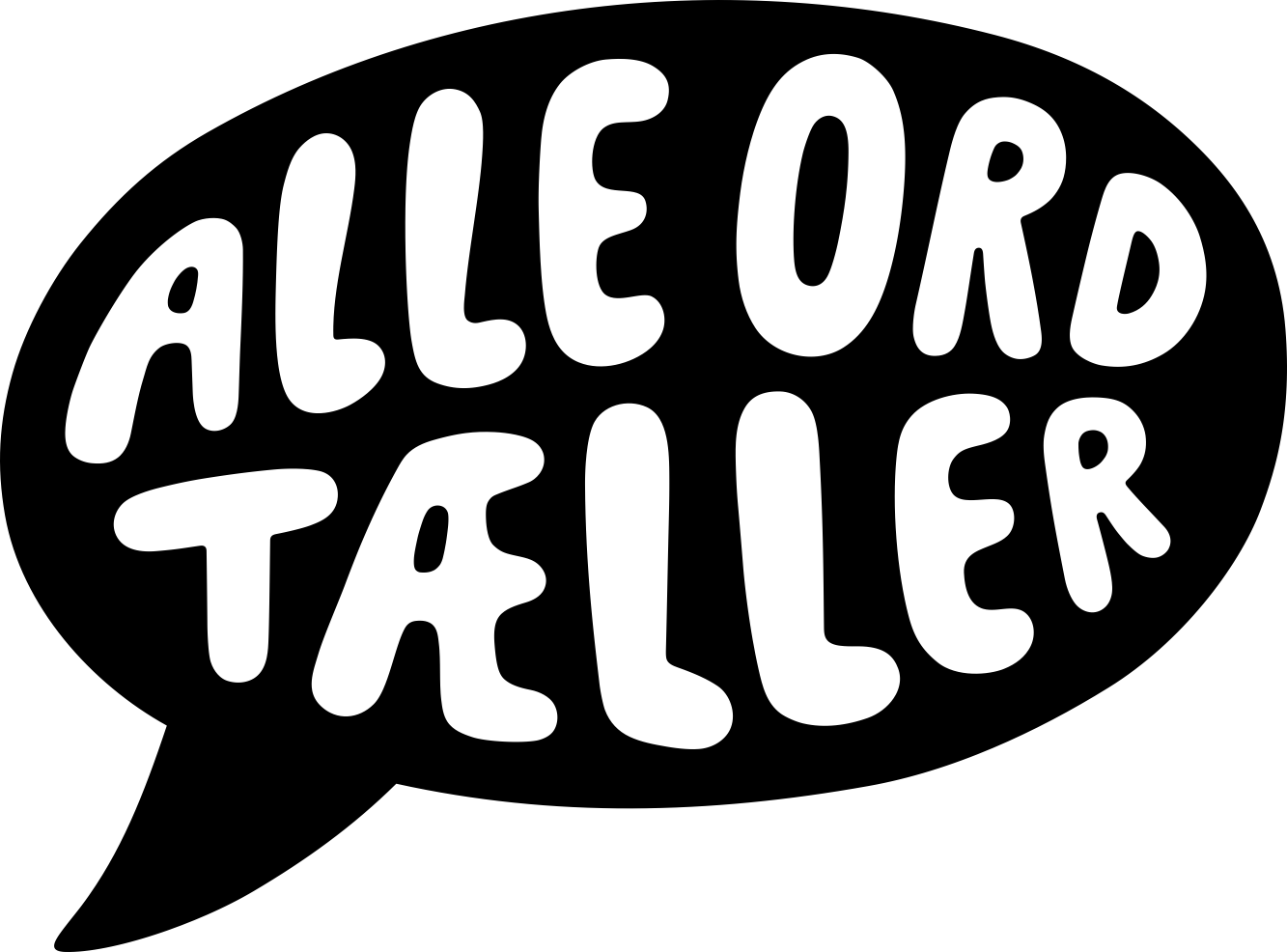 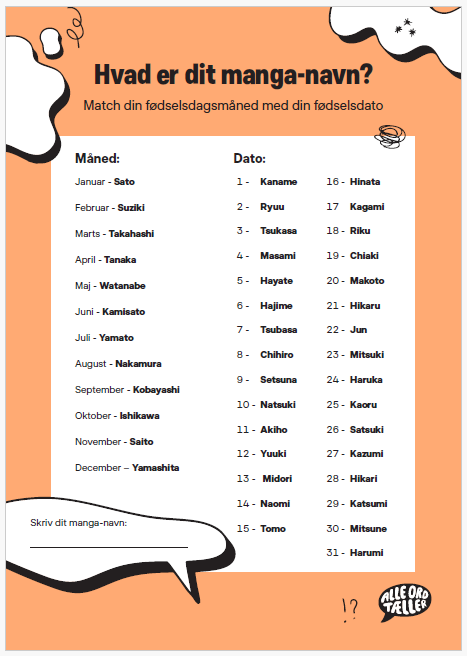 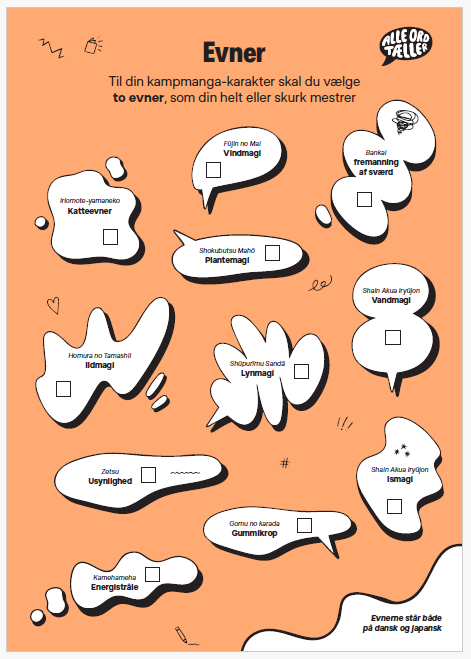 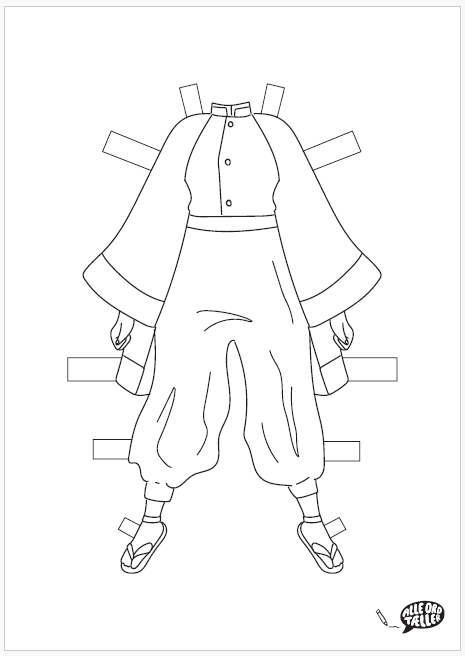 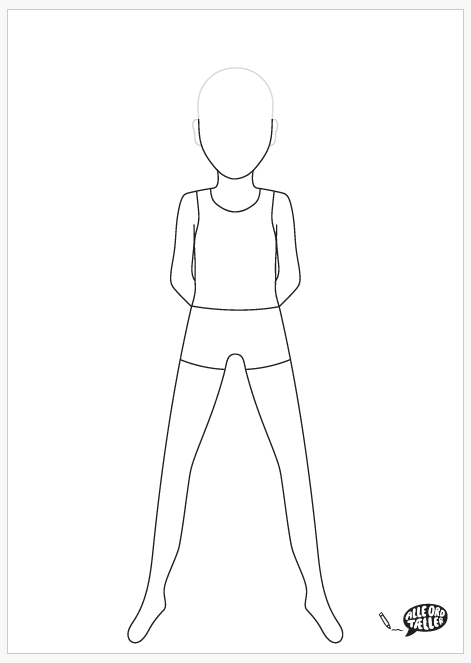 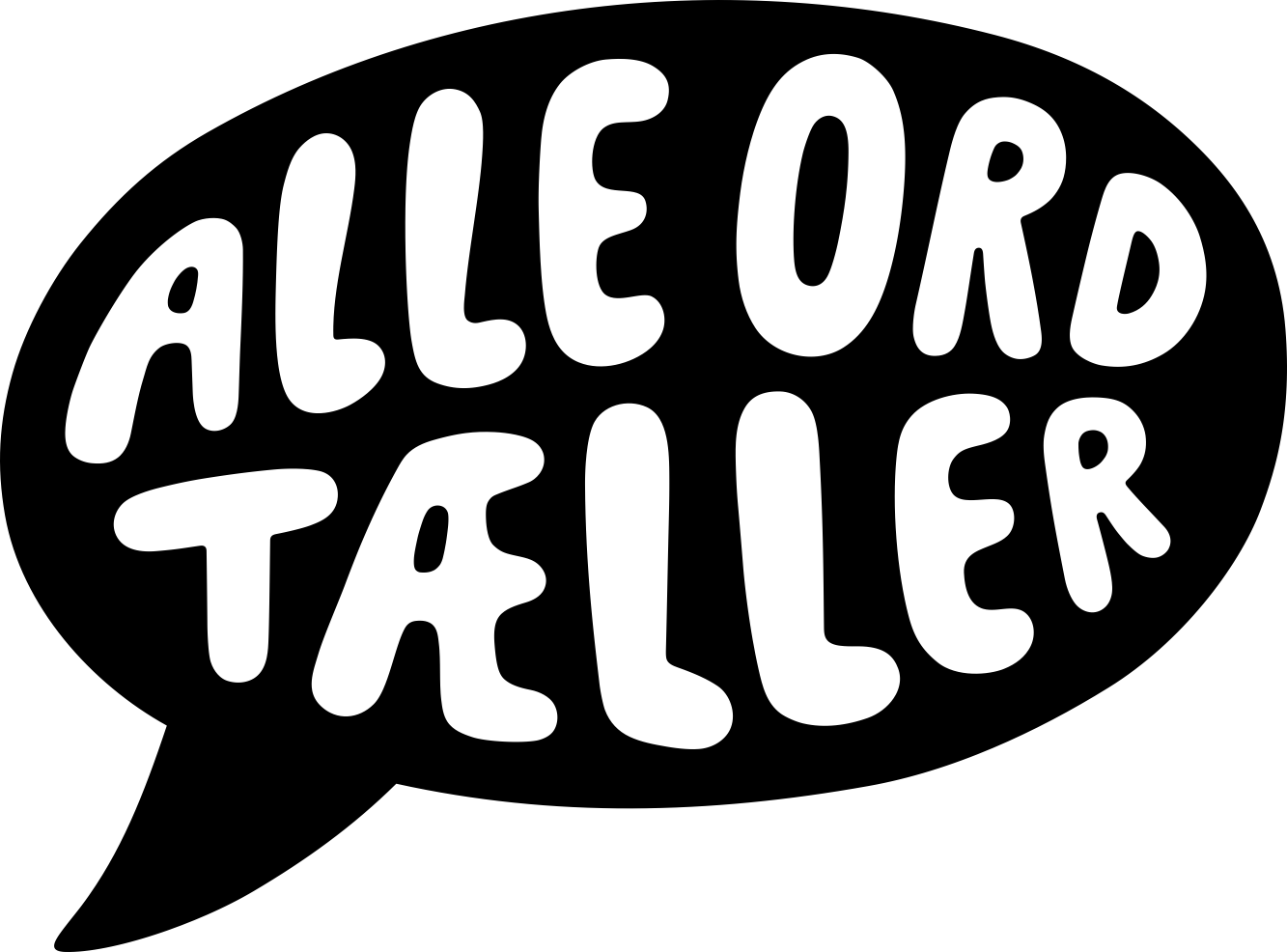 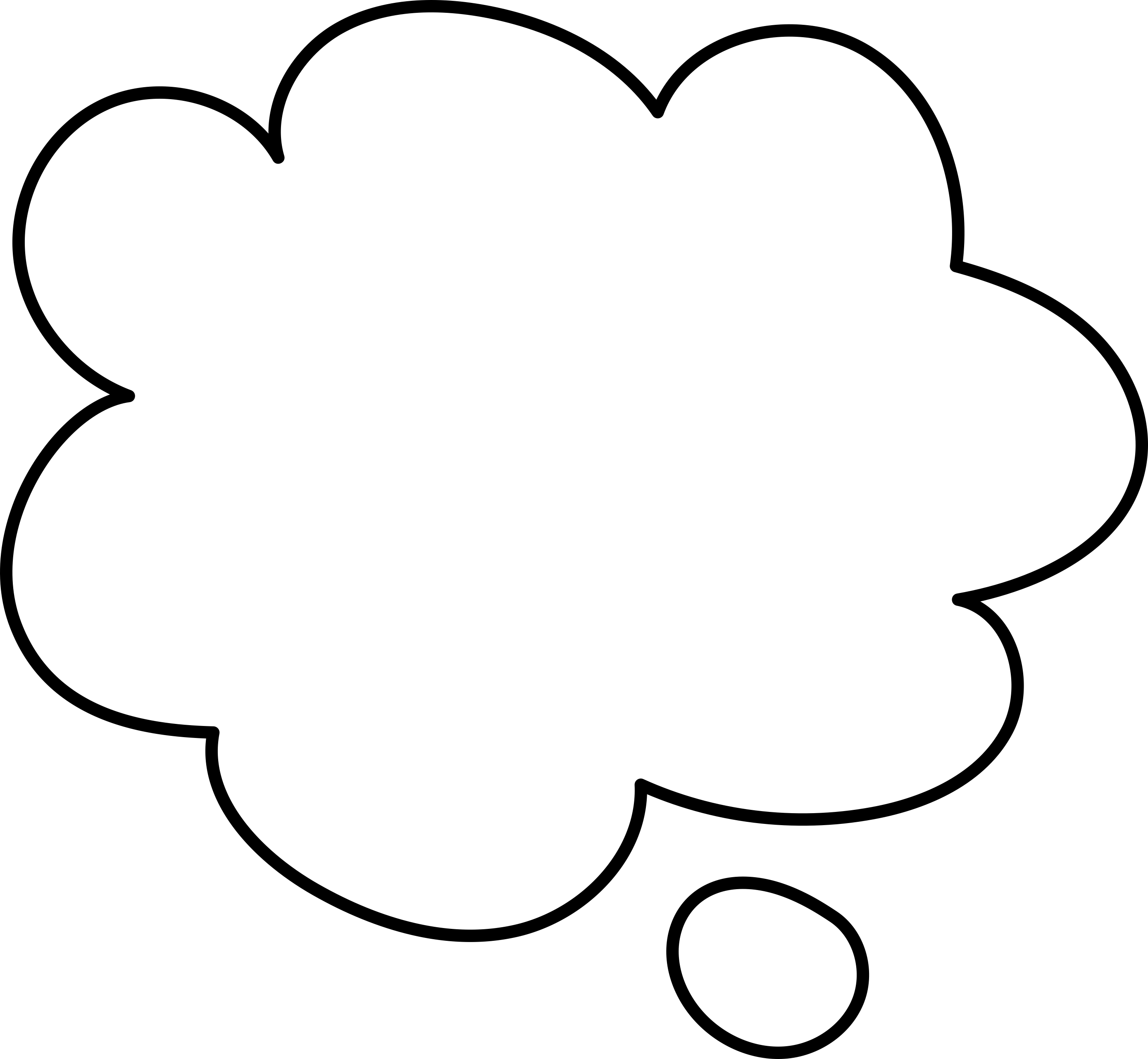 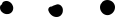 3: Skab en kampstribe
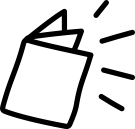 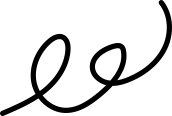 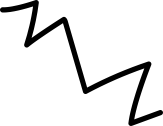 Inspiration: Kampstribe fra One Piece
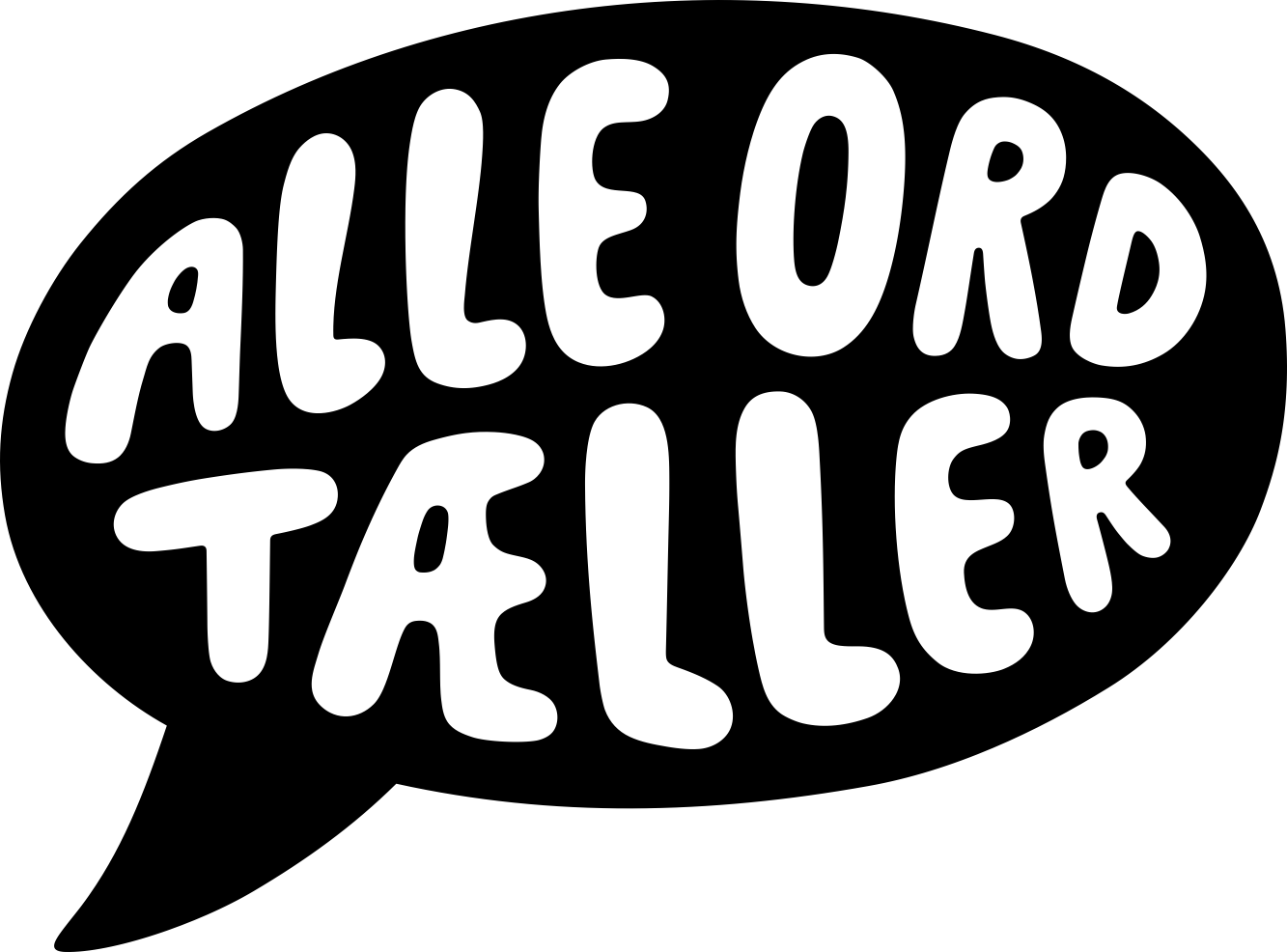 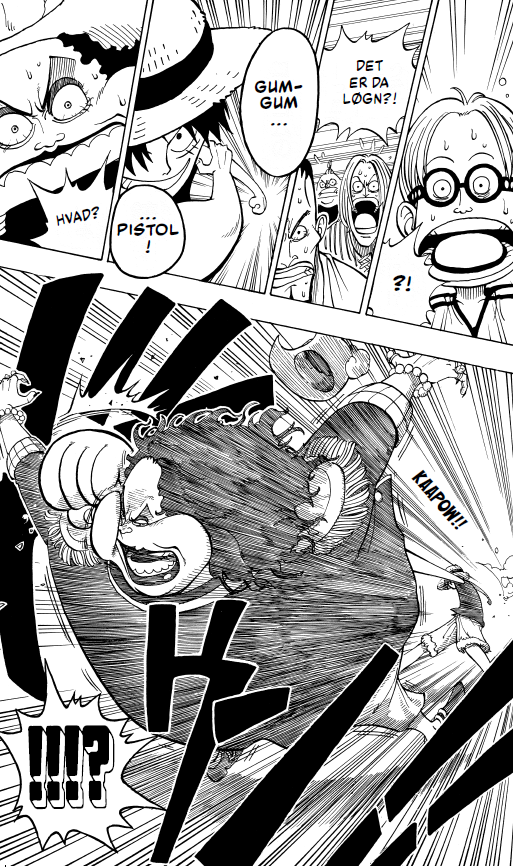 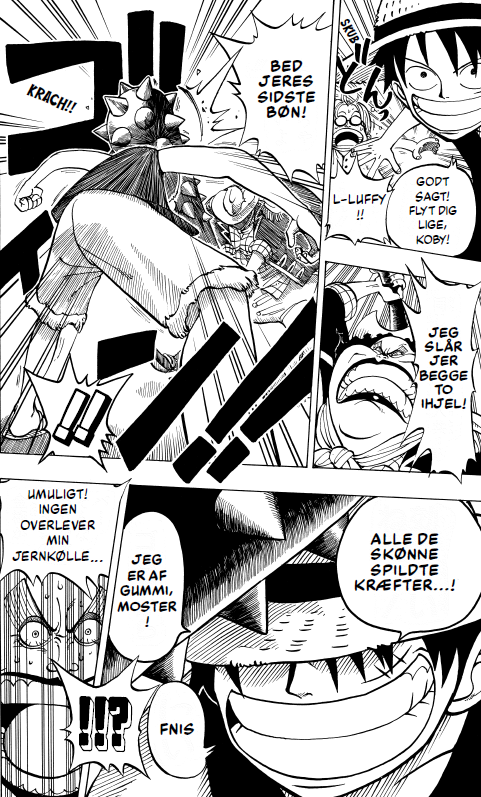 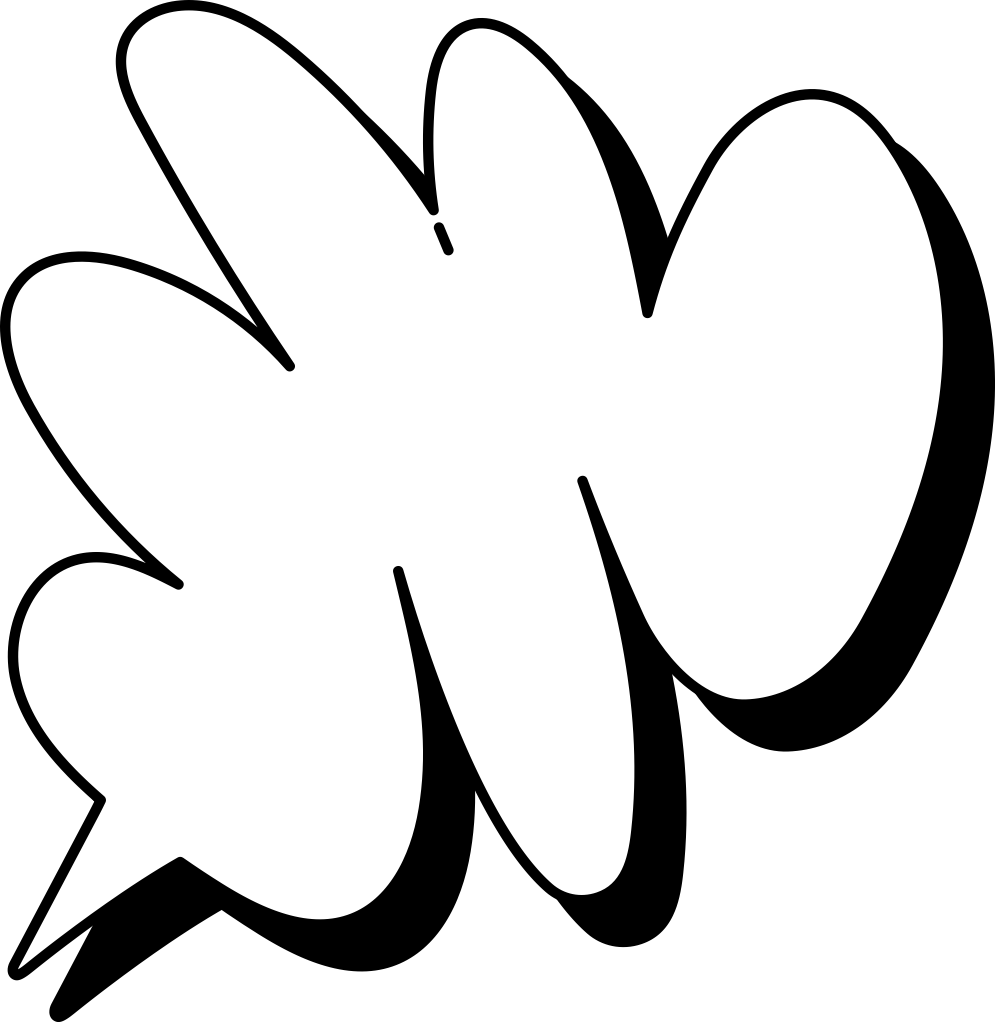 Læs fra højre mod venstre
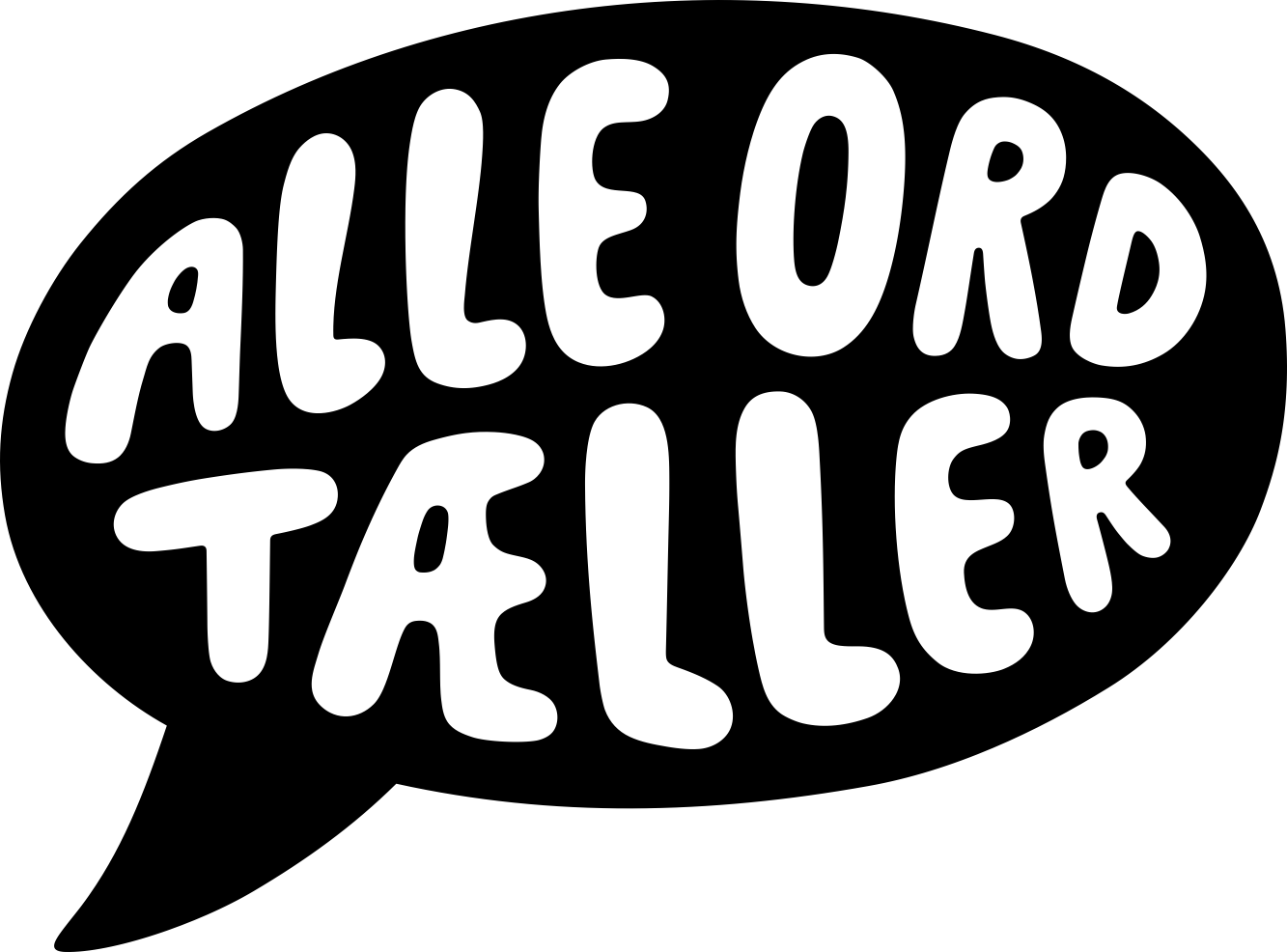 Skab en kampstribe
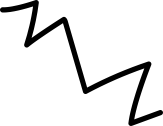 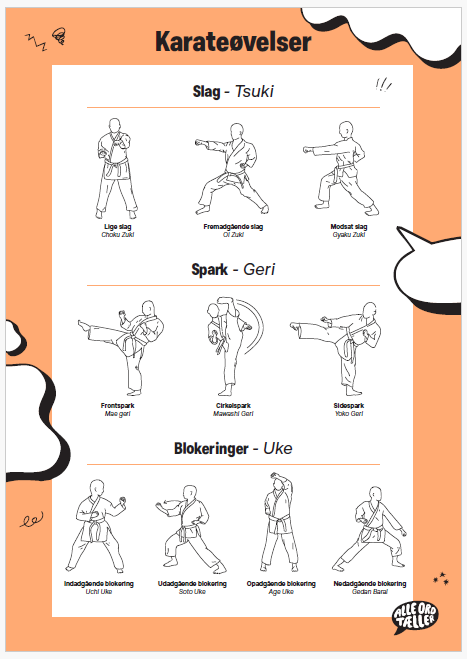 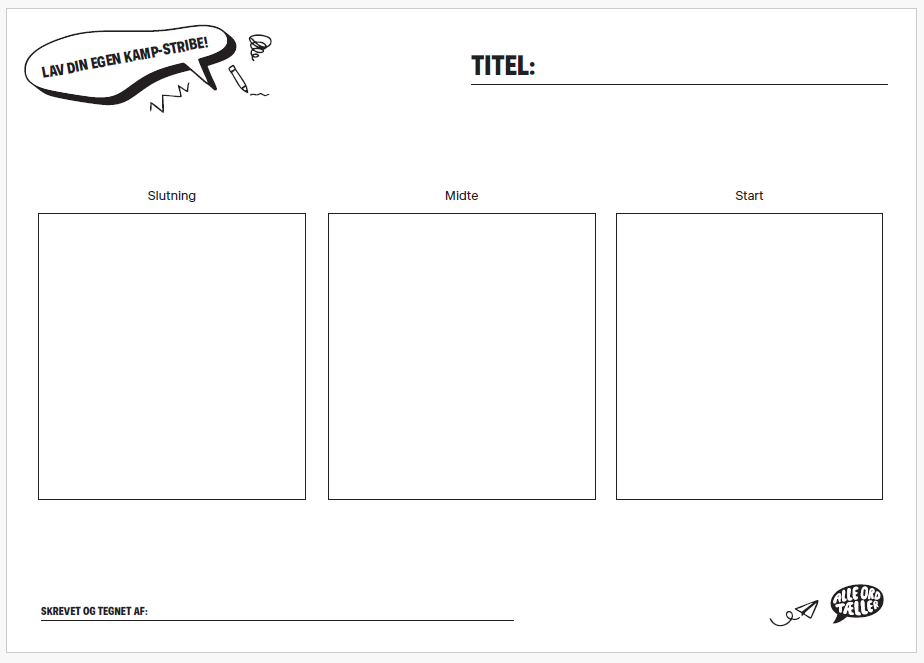 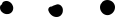 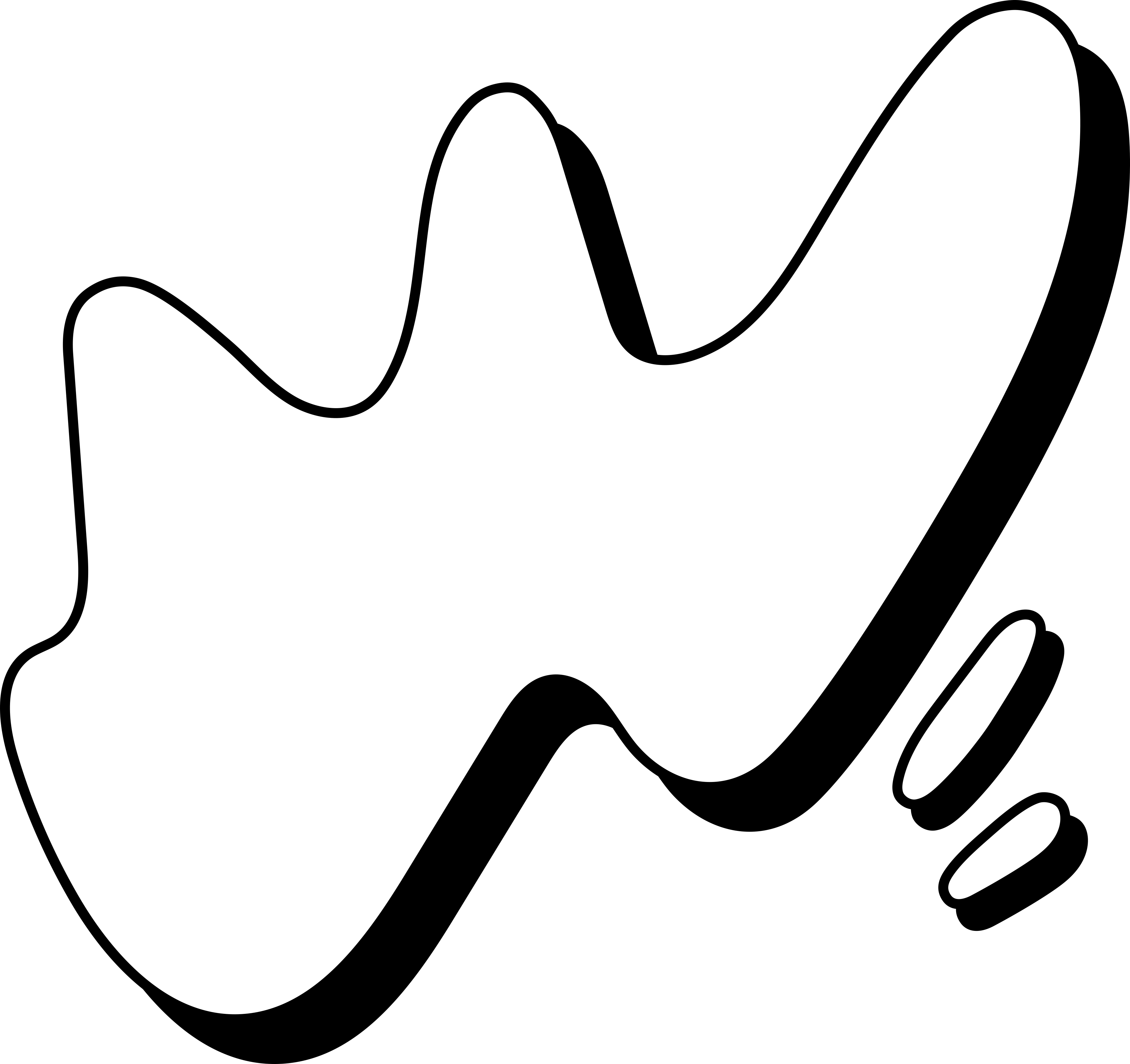 Læs fra højre mod venstre
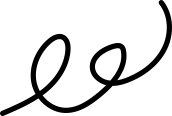 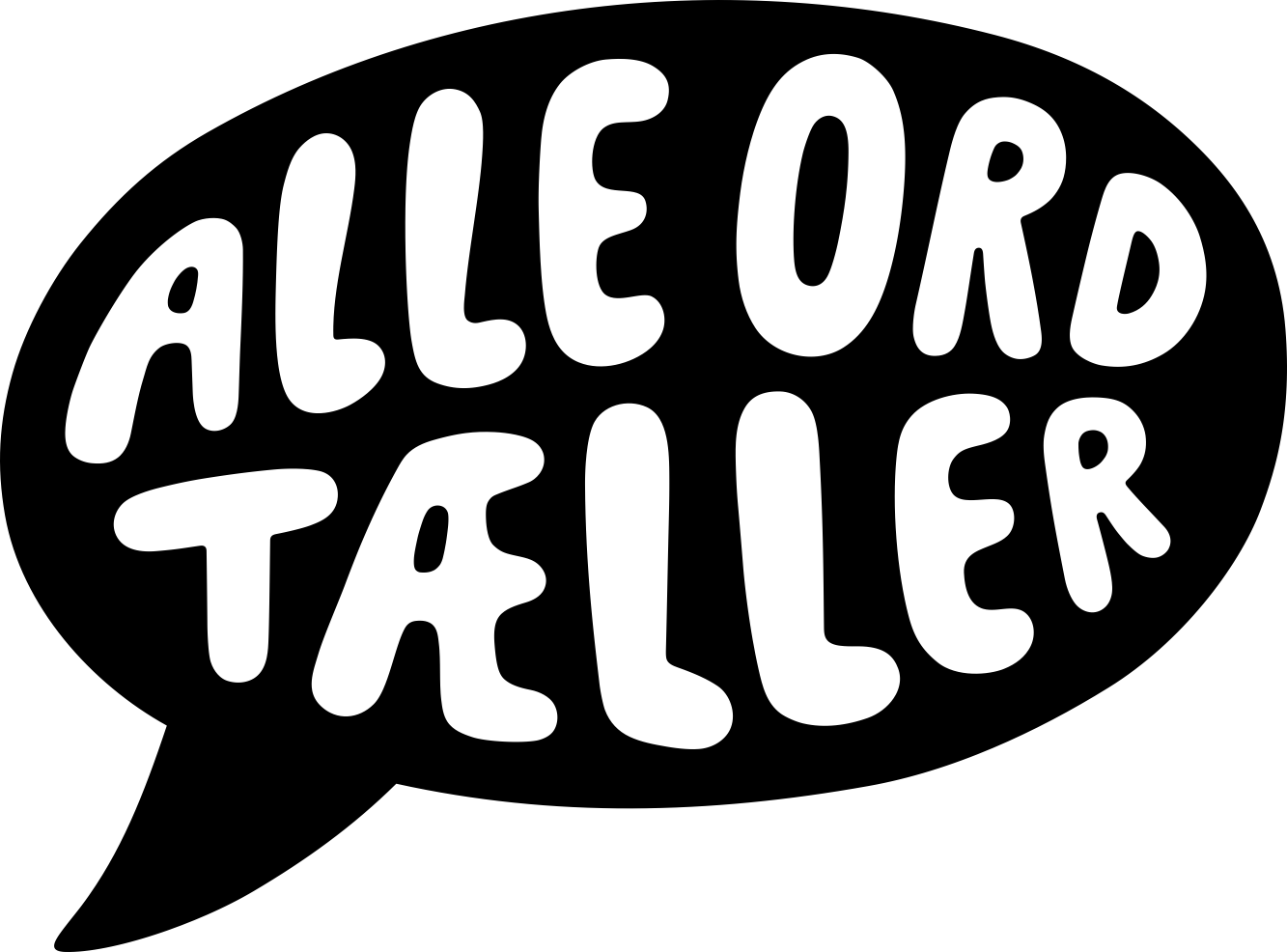 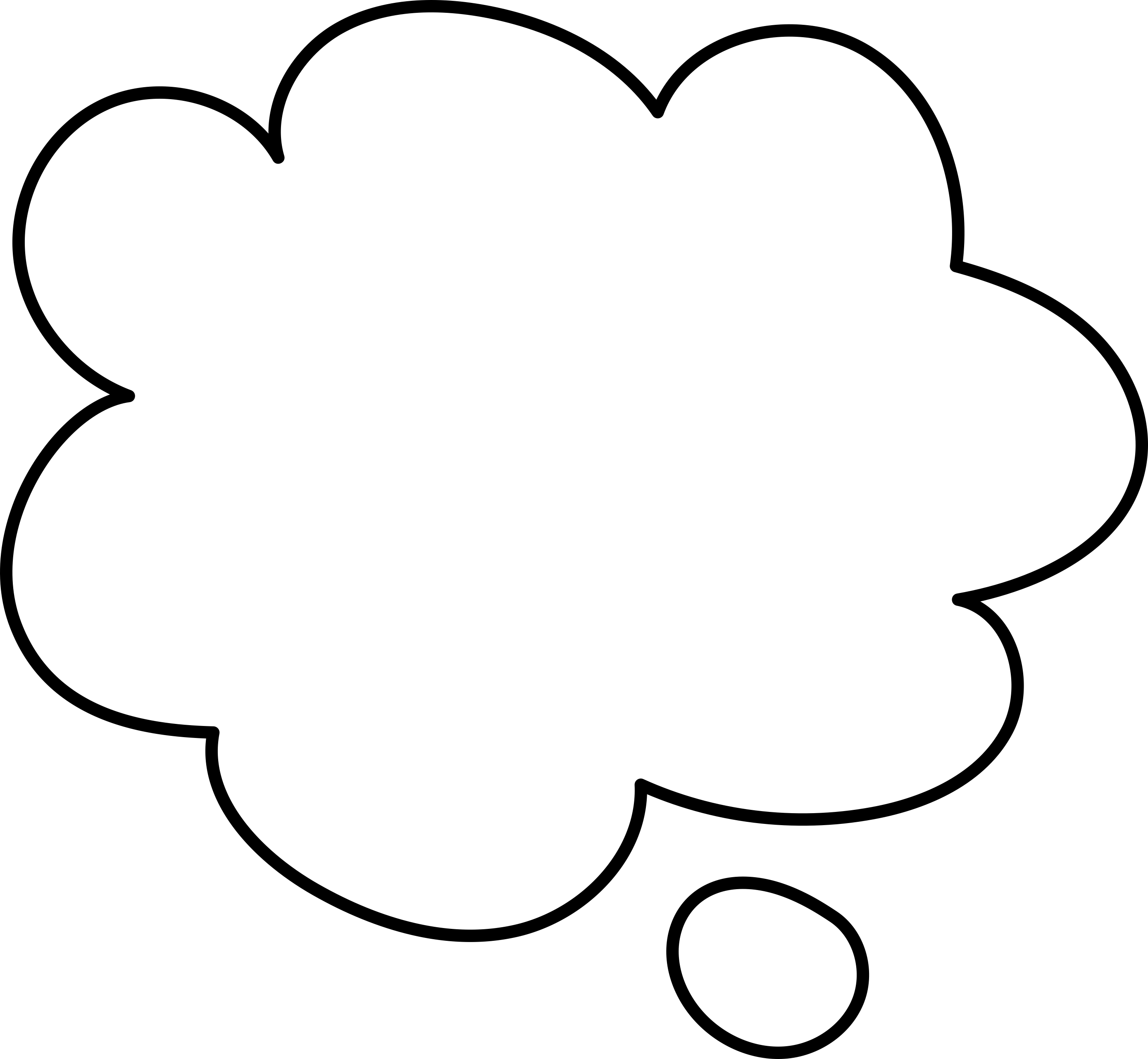 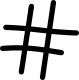 4: Design 
din egen kampbandana
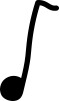 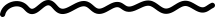 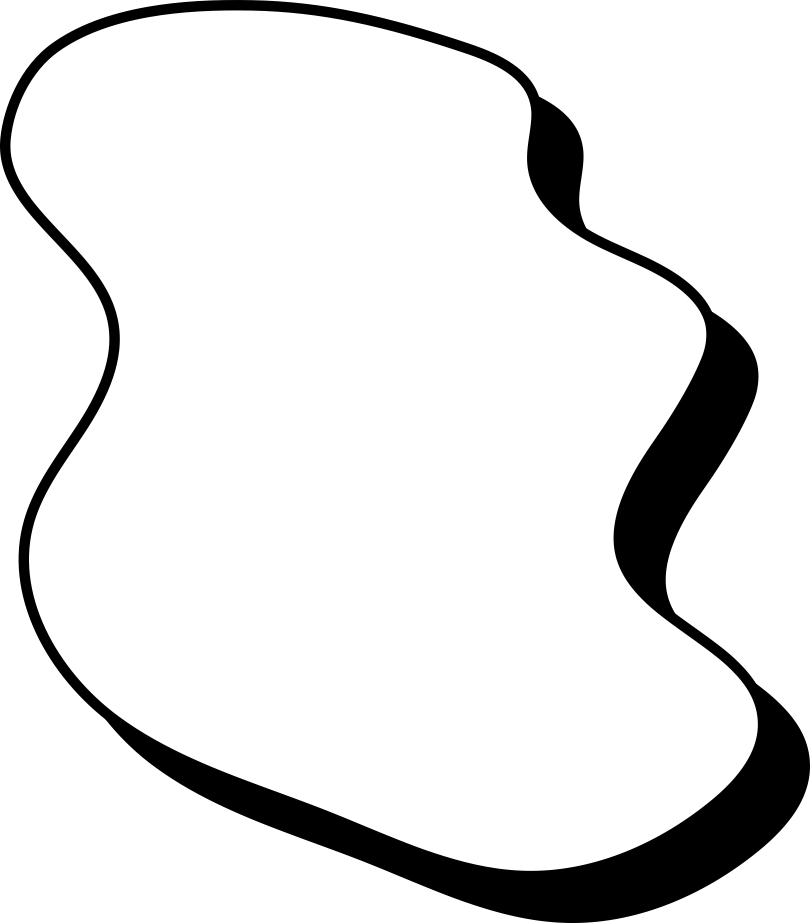 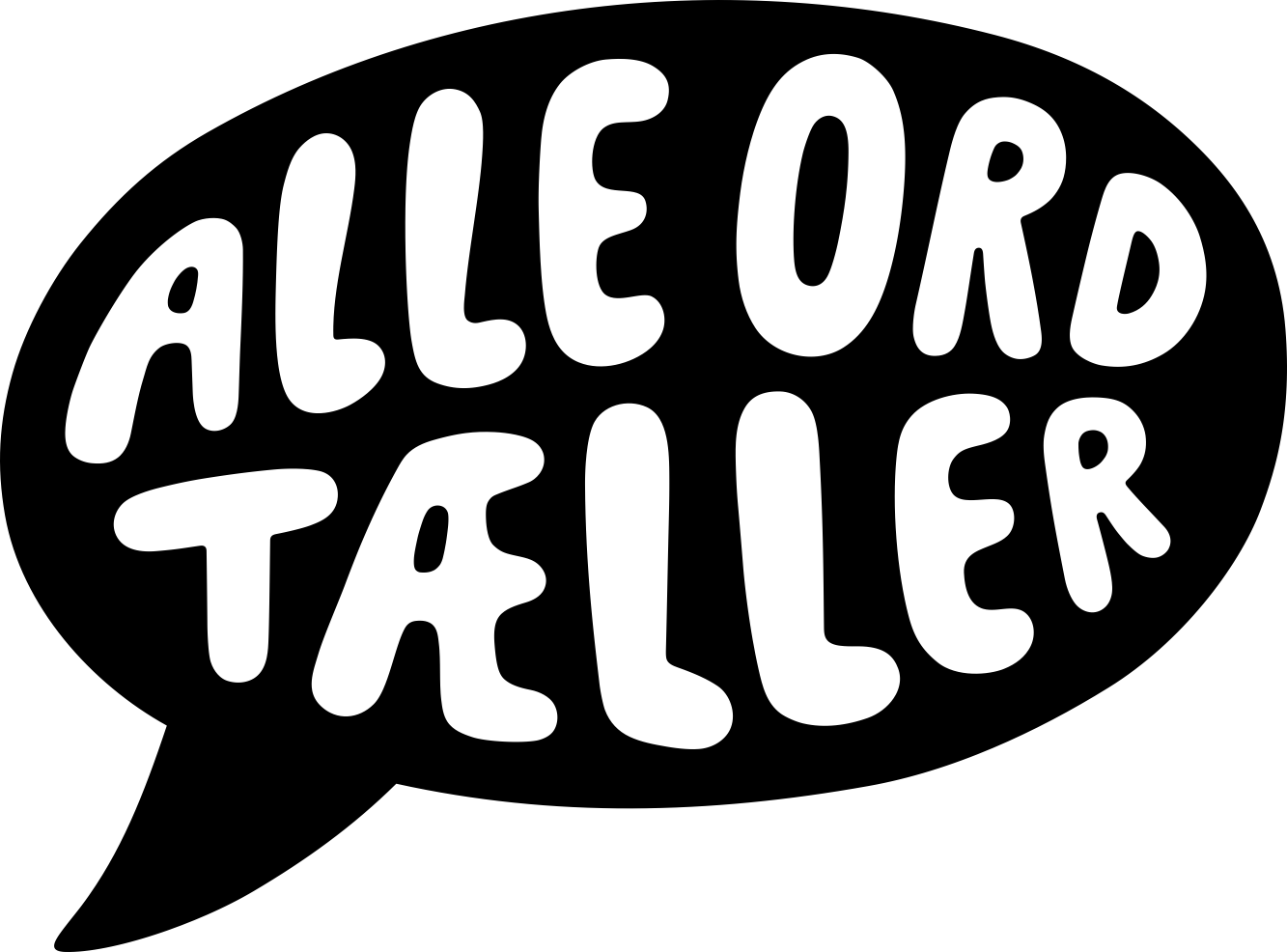 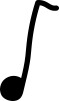 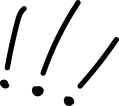 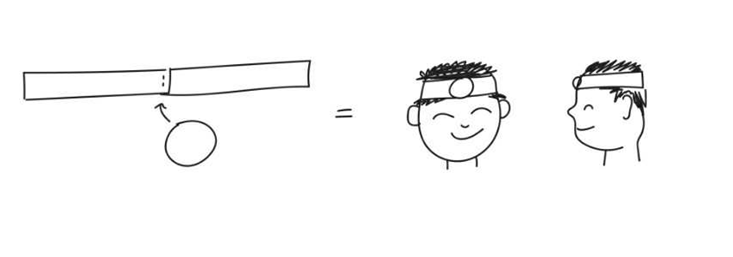 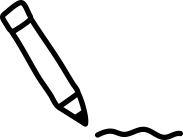 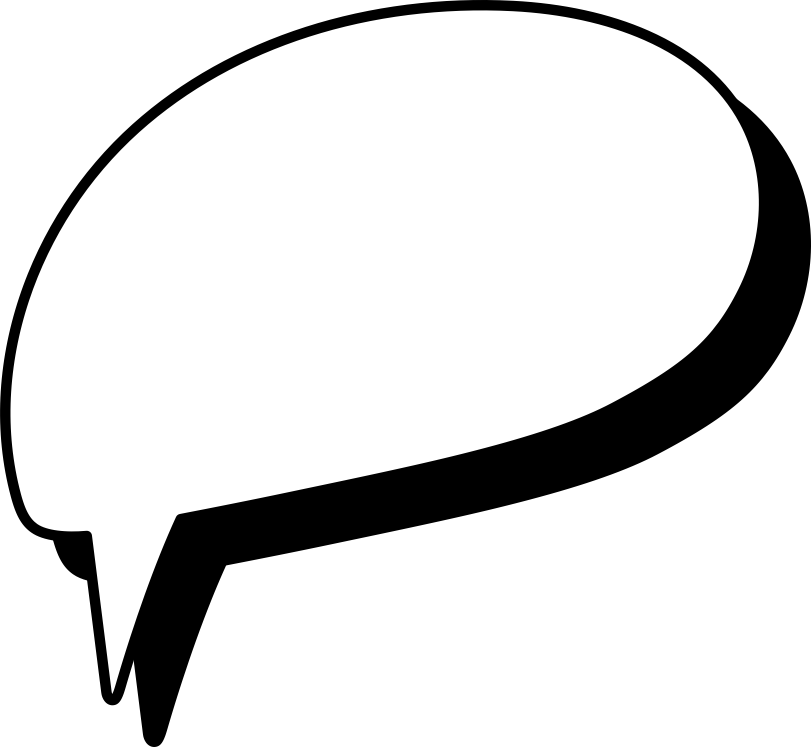 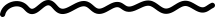 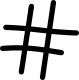 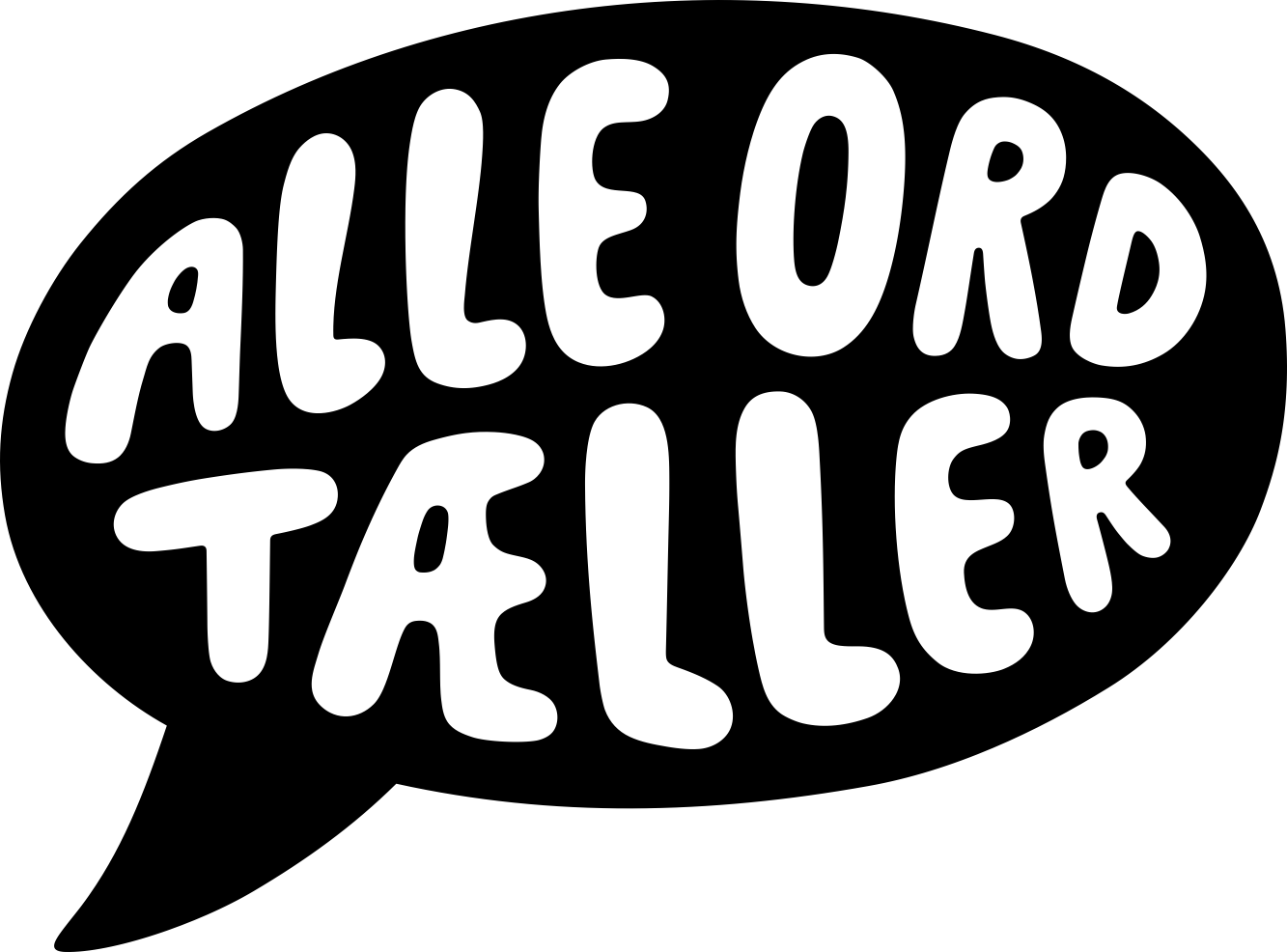 Ekstra aktivitet: 
Luffys forlængede arme
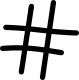 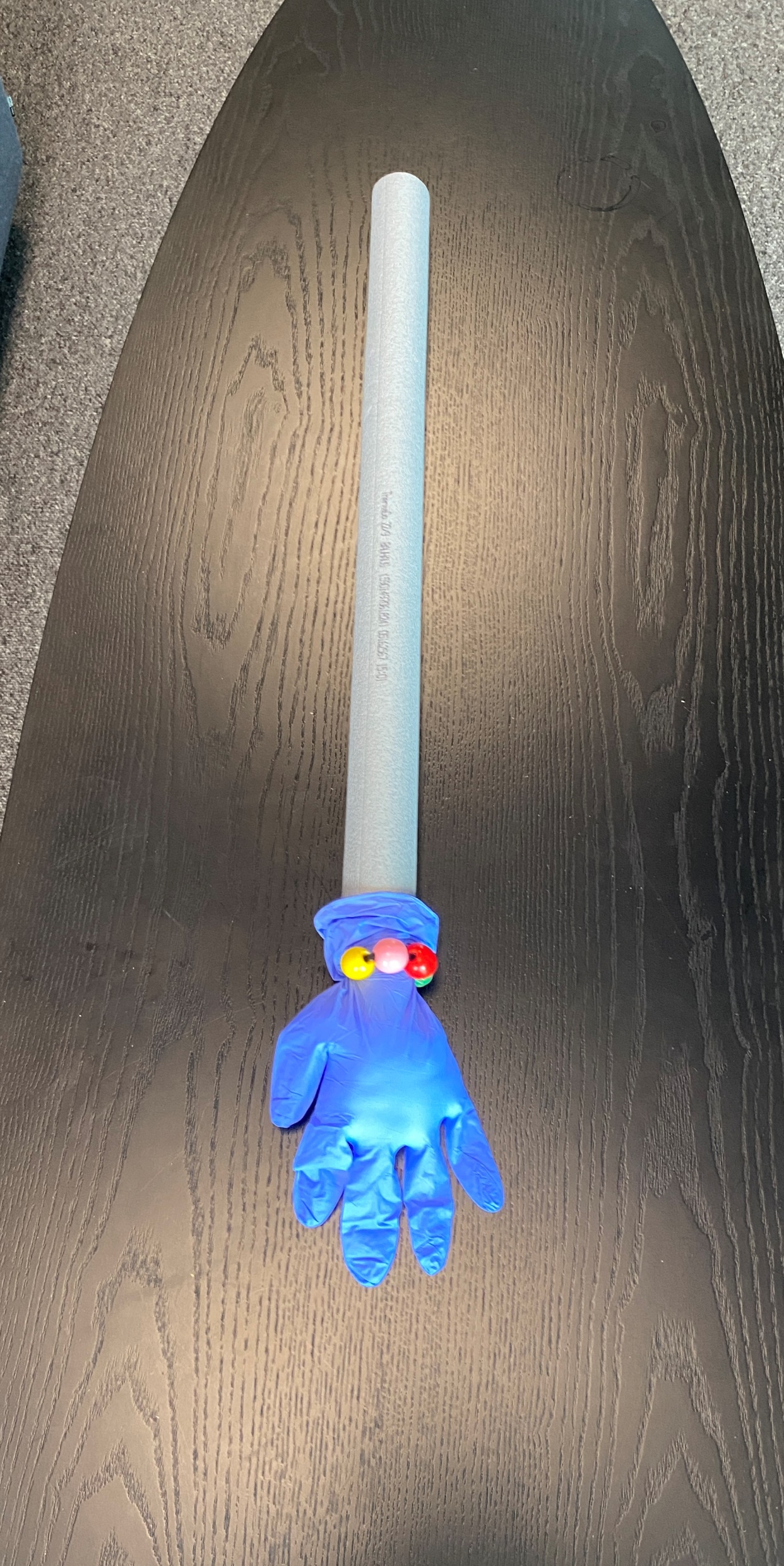 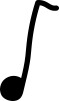 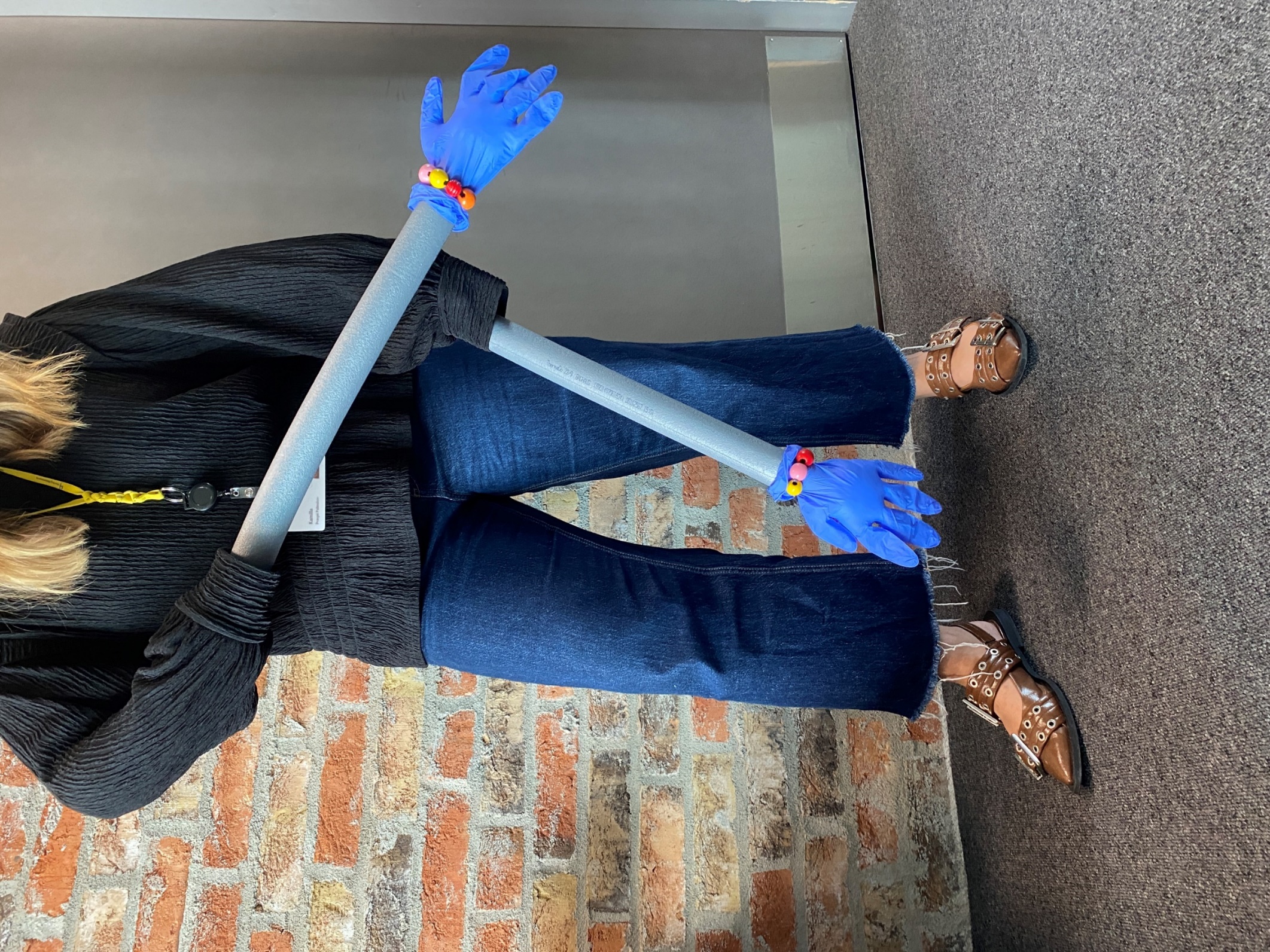 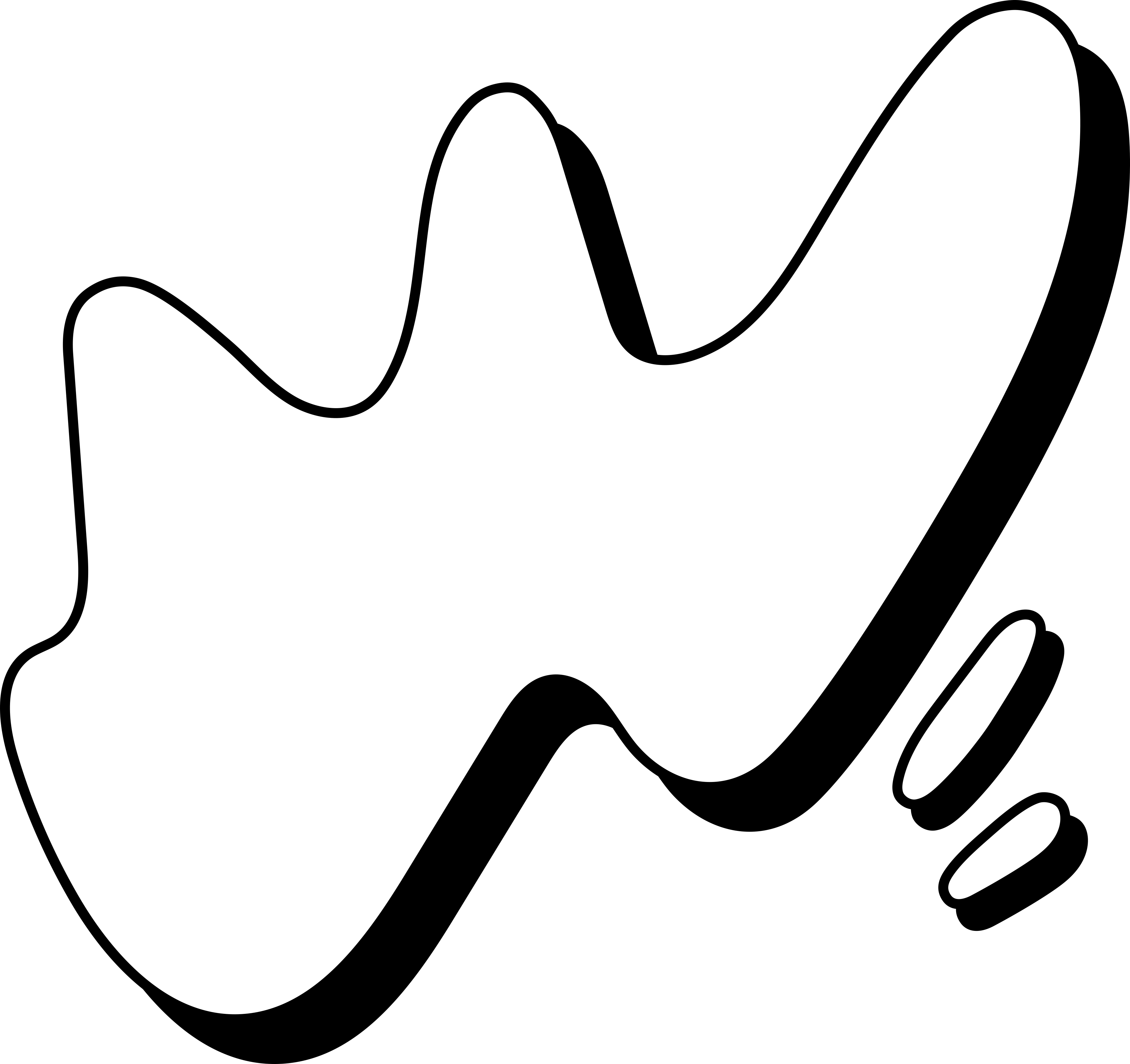 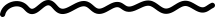